LE STRATEGIE DEL MANIFATTURIERO LOMBARDO
TRA RIPOSIZIONAMENTO E RIORGANIZZAZIONE
Valeria Negri, Direttore Centro Studi, Territorio e Ambiente di Assolombarda
“Brexit, trade tensions between the US and China, and Russia’s invasion of Ukraine pose a challenge to international relations and could lead to […] geoeconomic fragmentation.”                   					   	 International Monetary Fund, WEO April 2023
[Speaker Notes: Pitagora e dieci]
“The global economy has entered a new mega-cycle characterized by value chain disruptions, resource competition, and climate change.”          					  World Economic Forum, White Paper A global rewiring
[Speaker Notes: Pitagora e dieci]
“The decade to 2030 is likely to prove a period of transformation for global value chains.”          			  James Zhan Director of Investment and Enterprise, UNCTAD
[Speaker Notes: Pitagora e dieci]
I protagonisti dell’Indagine Internazionalizzazione 2023
imprese manifatturiere
1.002
per settore
per dimensione:
5
[Speaker Notes: Percentuali territorio]
I protagonisti dell’Indagine Internazionalizzazione 2023
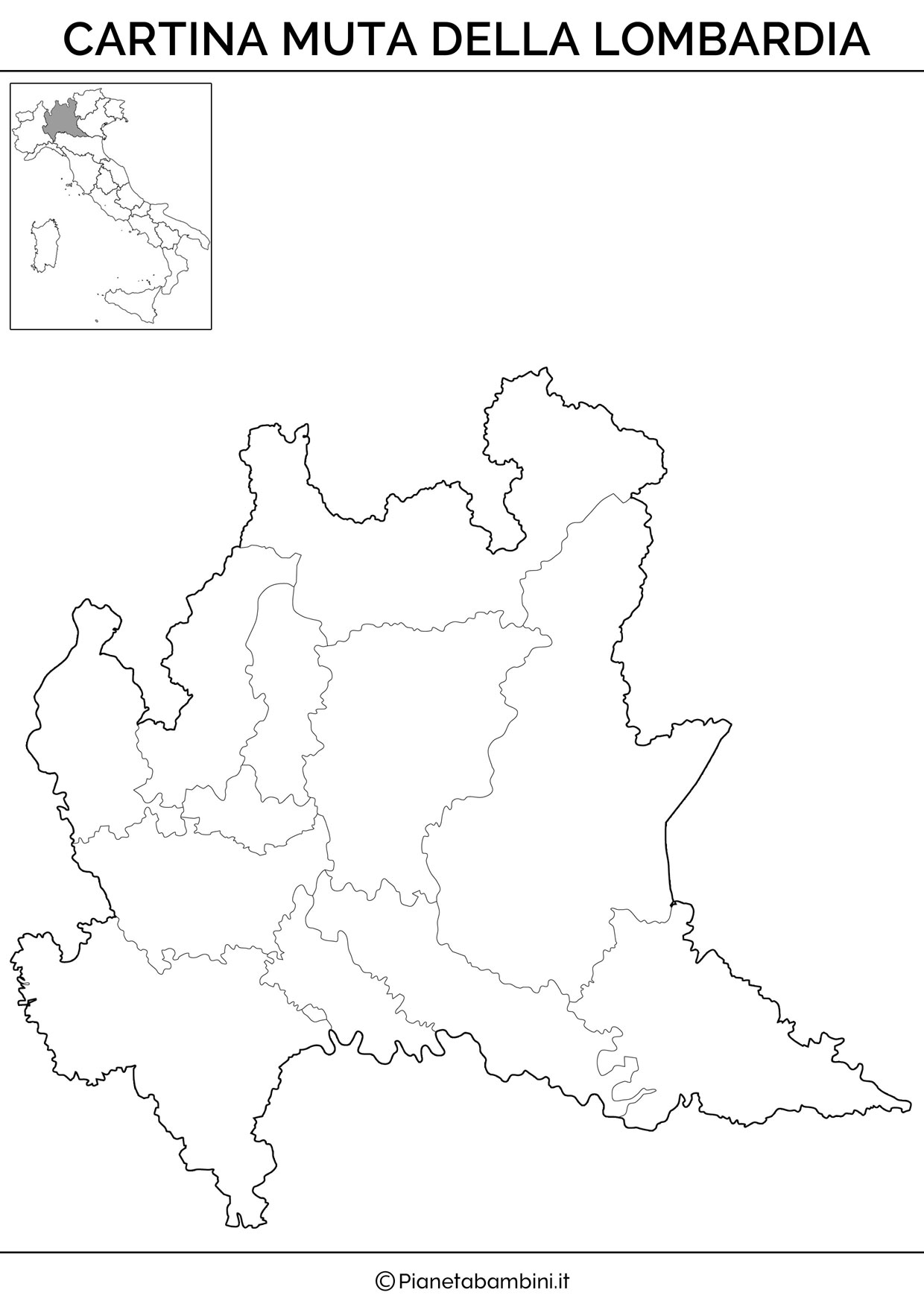 imprese manifatturiere
1.002
Sondrio
0,9%
Lecco
2,7%
per territorio
Varese
9,6%
Bergamo
10,4%
Como
9,0%
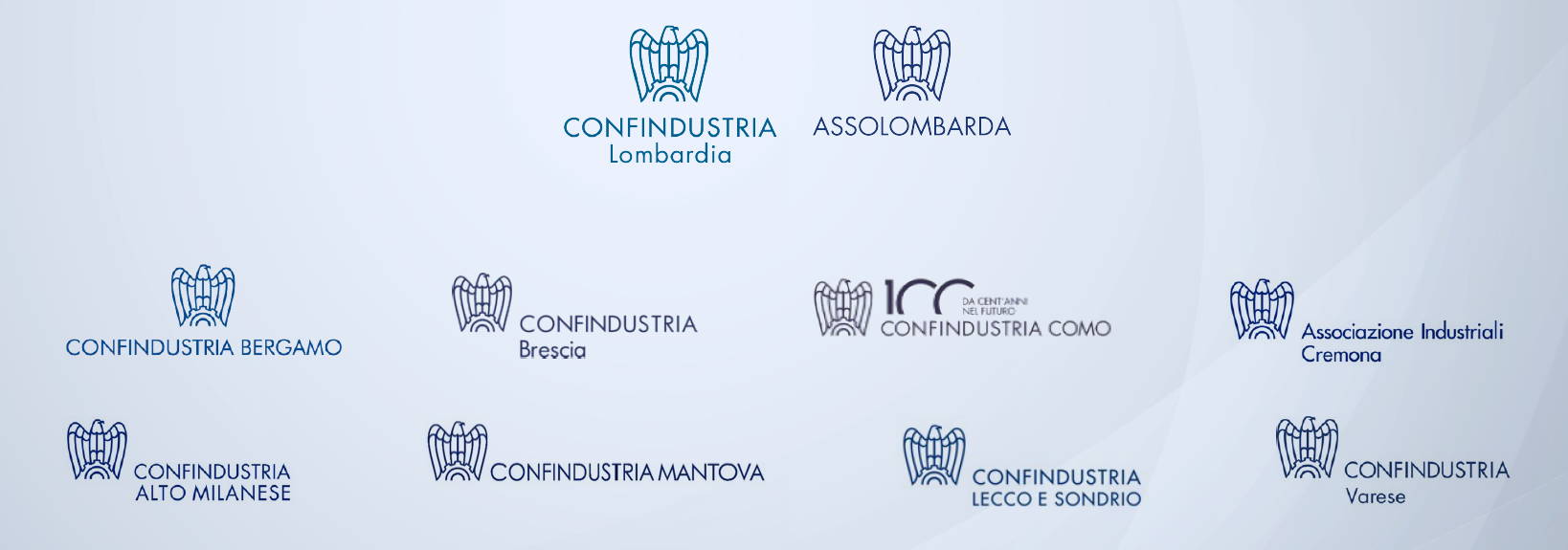 Brescia
17,4%
Monza Brianza
8,4%
Milano
30,0%
Lodi
0,9%
Cremona
3,9%
Mantova
2,1%
Pavia
4,7%
6
[Speaker Notes: Percentuali territorio]
10
messaggi chiave
La risposta delle imprese lombarde,tra riposizionamento strategicoe nuove geografie
1
Da Covid e conflitto nessun impatto sulle modalità di presenza all’estero
di cui solo il 5% esporta tramite subfornitura
Esportazioni
Import di componenti
Acquisto di tecnologie
Presenza diretta con filiali o negozi
Uffici di rappresentanza
Proprie sedi e stabilimenti produttivi
Joint venture per la vendita
Joint venture per la produzione
Produzione affidata in licenza
Franchising
Fonte: Indagine Internazionalizzazione 2023
2
Sempre più canali digitali
50%
No e non mi interessa
Proprio sito web in multilingua
40%
Si, ho almeno un canale 
digital export
Piattaforma e-commerce propria
Piattaforma e-commerce di 
terzi generalista
Piattaforma e-commerce di 
terzi specializzata
7%
No, ma mi sto attrezzando
Canali social commerce
3%
Non risponde
Fonte: Indagine Internazionalizzazione 2023
[Speaker Notes: , anche in prospettiva]
3
…più importanza dell’estero...
Più Paesi serviti …
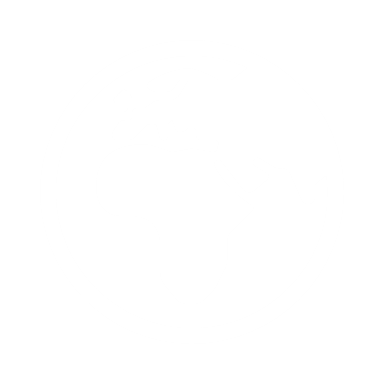 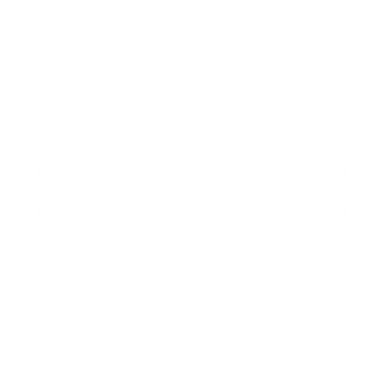 23

Paesi serviti in media
44,2%
Quota di fatturato 
realizzata all’estero nel 2022
…maggiore concentrazione nel primo Paese
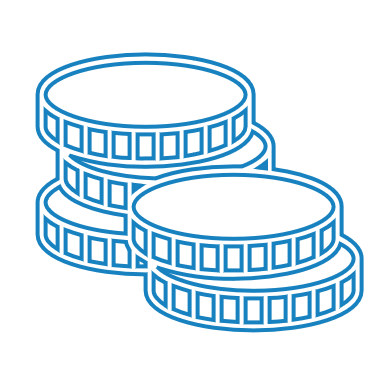 25,7%
Fatturato estero realizzato nel principale Paese
10
Fonte: Indagine Internazionalizzazione 2023
4
In prospettiva soprattutto Stati Uniti, Germania e Francia
Variazione rispetto
 ed. 2021
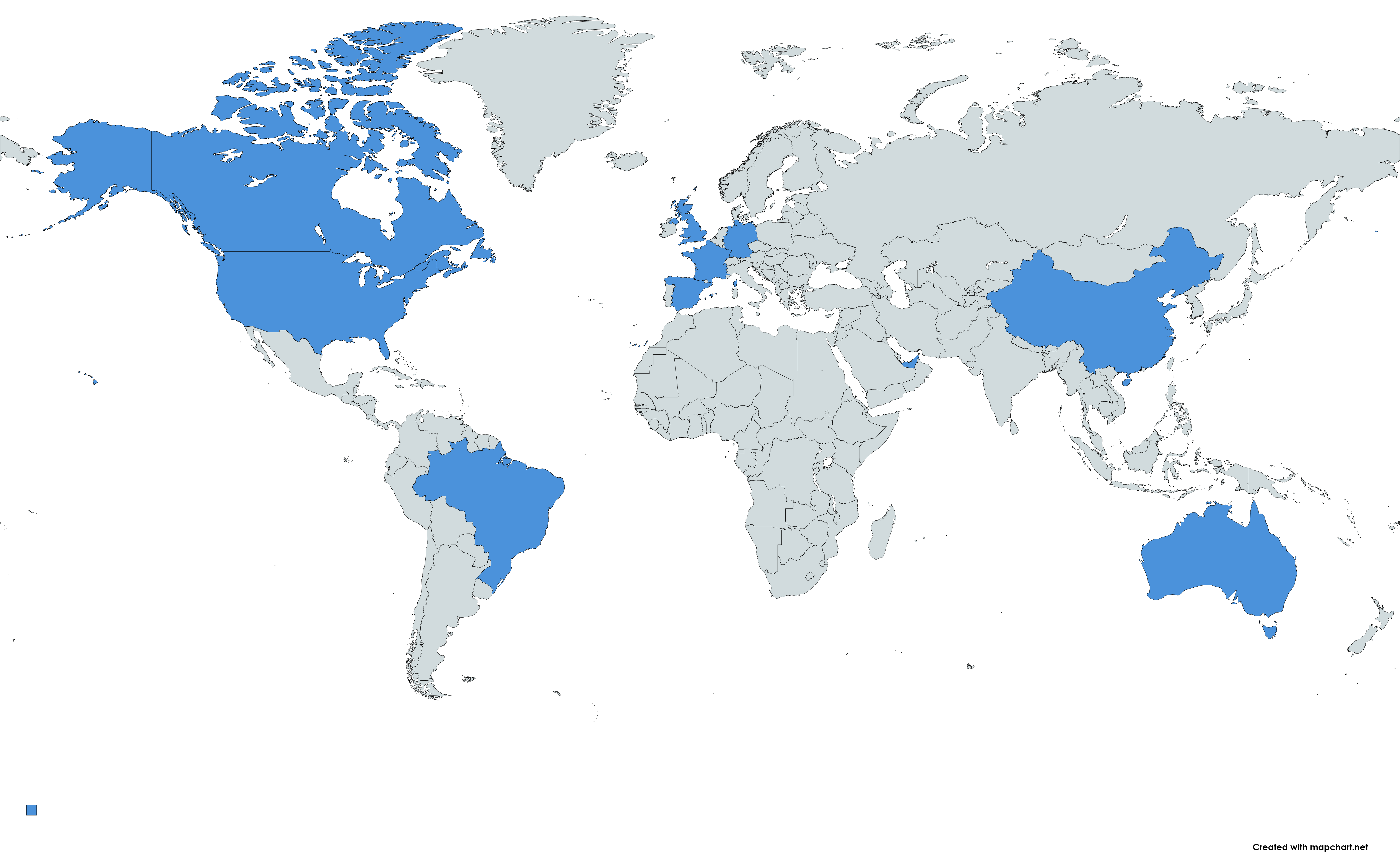 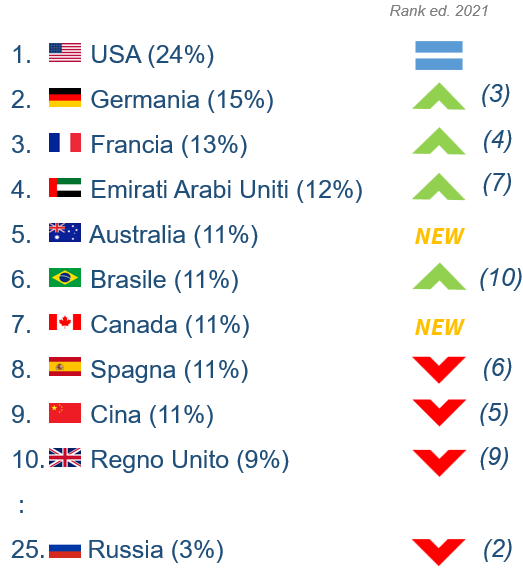 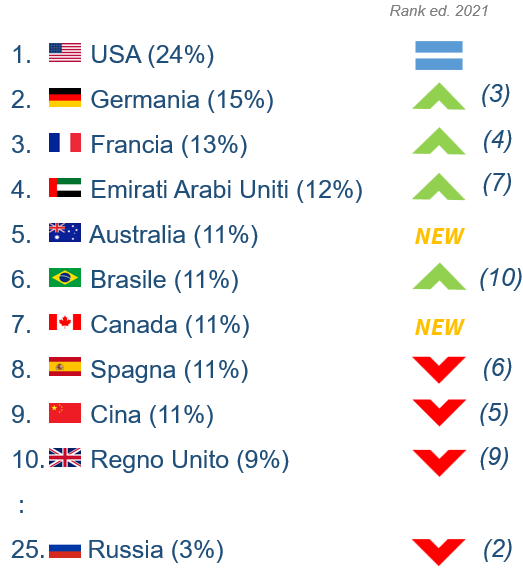 Fonte: Indagine Internazionalizzazione 2023
5
Priorità alla ricerca di controparti estere
Ricerca clienti, intermediari, commerciali esteri
Consulenza e formazione su tematiche tecniche
Organizzazione di incontri B2B
Assistenza nella ricerca di finanziamenti agevolati per l’internazionalizzazione
Partecipazione a missioni commerciali all’estero
Servizio di accompagnamento in fiera
Supporto nell’accesso a piattaforme digitali di vendita
Segnalazione e assistenza per partecipare a gare d’appalto
Altro
Fonte: Indagine Internazionalizzazione 2023
6
Nel 2022 competitività in aumento rispetto al pre-Covid…
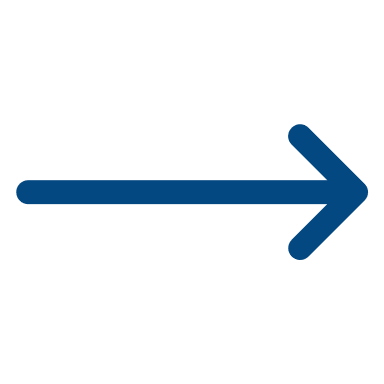 38,5%
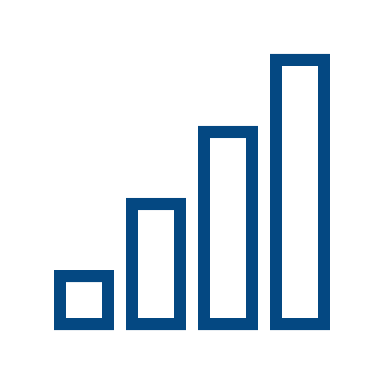 Le imprese lombarde che hanno acquisito quote di mercato
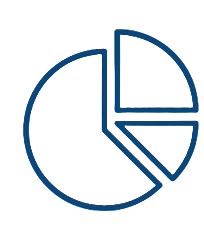 47,8%
Le imprese lombarde che le hanno mantenute invariate
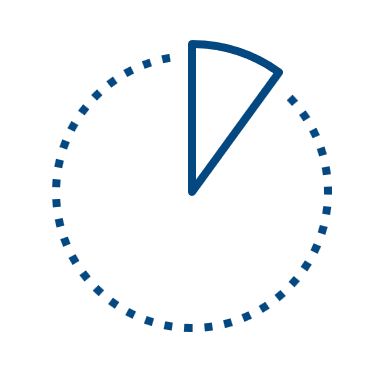 10,3%
Le imprese lombarde che hanno perso quote di mercato,
ma la maggior parte solo temporaneamente
La tenuta è confermata dalla forte vivacità 
dell’export manifatturiero lombardo:
+27,5% nel 2022 sul 2019
Fonte: Indagine Internazionalizzazione 2023
7
…grazie al riposizionamento settoriale
maggiore qualità
QUALITÀ e QUANTITÀ 
Deciso incremento 
dei volumi e sostenuto 
upgrade qualitativo
QUALITÀ 
Moderata variazione 
dei volumi e netto 
miglioramento qualitativo
maggiorequantità
minore quantità
QUANTITÀ 
Consistente incremento dei volumi
La dimensione delle bolle indica la variazione del valore al netto dei costi
minore qualità
Fonte: Centro Studi Assolombarda su dati ISTAT
Crescita delle quote di mercato grazie a qualità, flessibilità e minor rischio
qualità e 
innovazione
flessibilità
63,8%
10,4%
17,1%
17,6%
33,3%
sostenibilità
fornitore 
con minor rischio esterno
disponibilità 
prodotti
15
Fonte: Indagine Internazionalizzazione 2023
[Speaker Notes: E sostenibilità 10%]
8
Catene di fornitura più corte
Quota di imprese che hanno sostituito uno o più fornitori
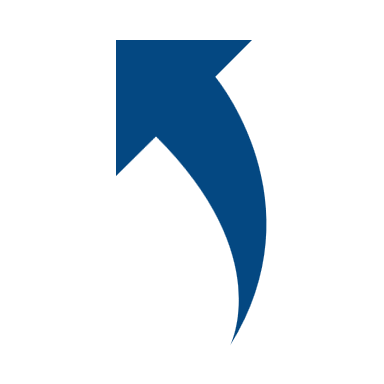 20,2%
6,8%
nel 2022
nel 2020
di cui il 44,6% con altri esclusivamente 
 in Lombardia e/o in Italia e/o in Europa
Quota di imprese che intendono farlo nel breve termine
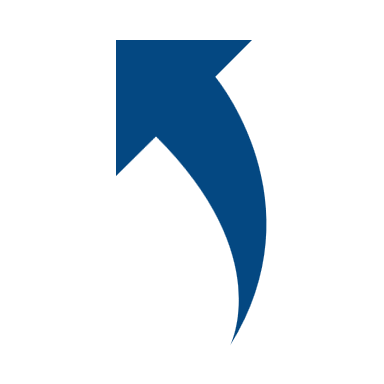 10,8%
24,9%
nel 2020
nel 2022
16
Fonte: Indagine Internazionalizzazione 2023
9
Le imprese scelgono i nuovi fornitori seguendo logiche di costo
disponibilità
prodotti
fornitore con minor rischio esterno
qualità e 
innovazione
prezzo 
competitivo
flessibilità
58,4%
33,2%
28,7%
26,7%
18,3%
Fonte: Indagine Internazionalizzazione 2023
[Speaker Notes: Sostenibilità é al 5,0%]
10
I trend che più influenzeranno le strategie di internazionalizzazione
Fonte: Indagine Internazionalizzazione 2023
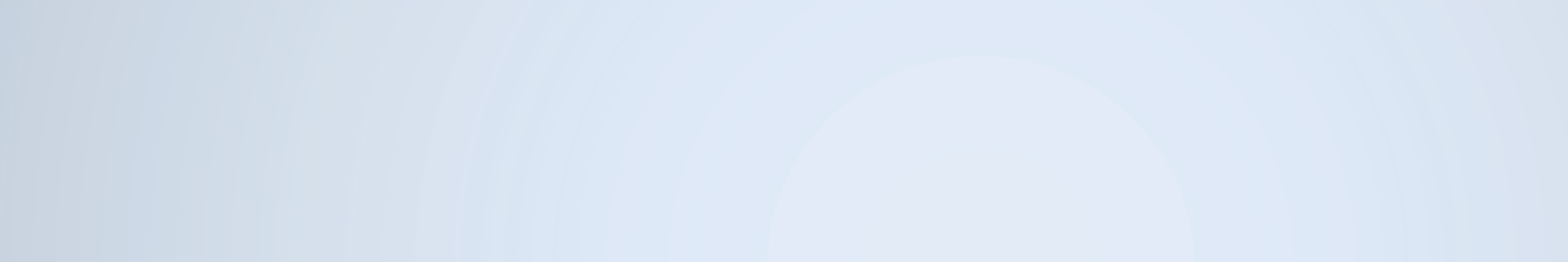 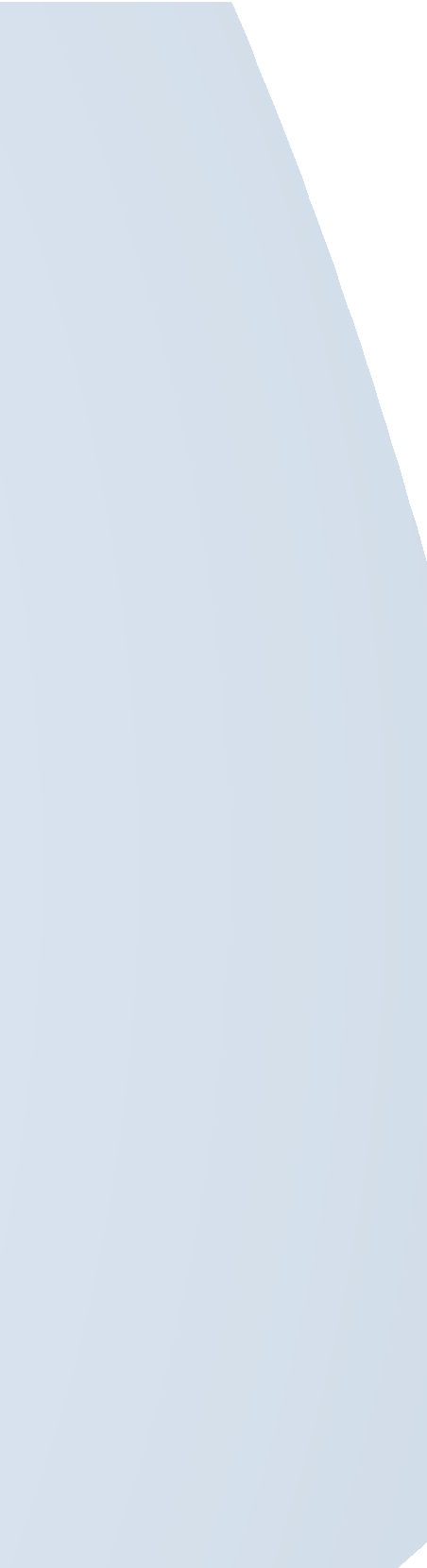 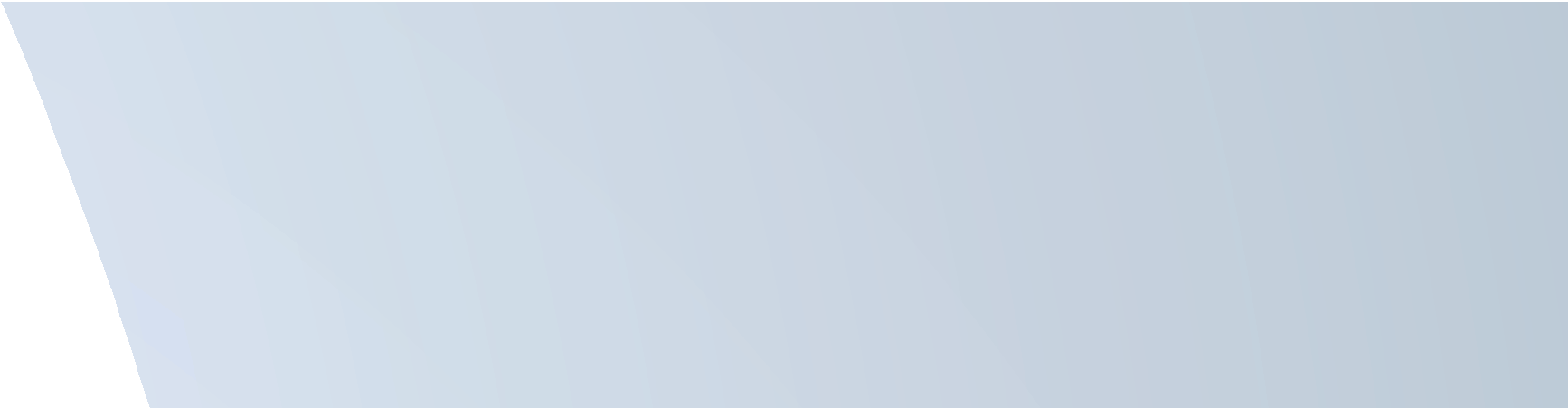 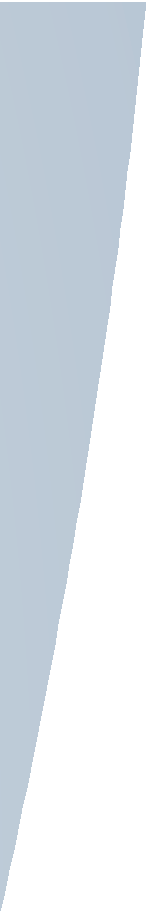 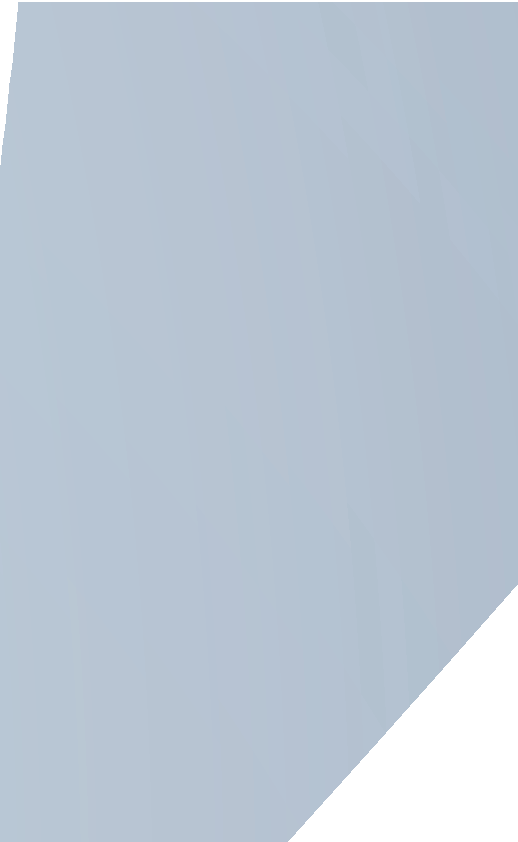 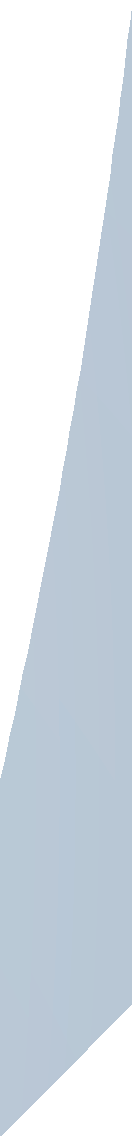 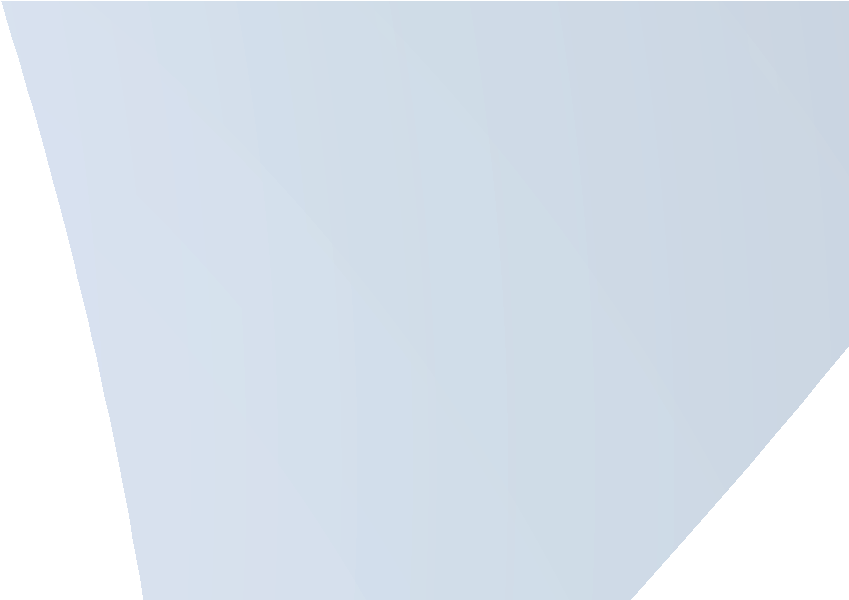 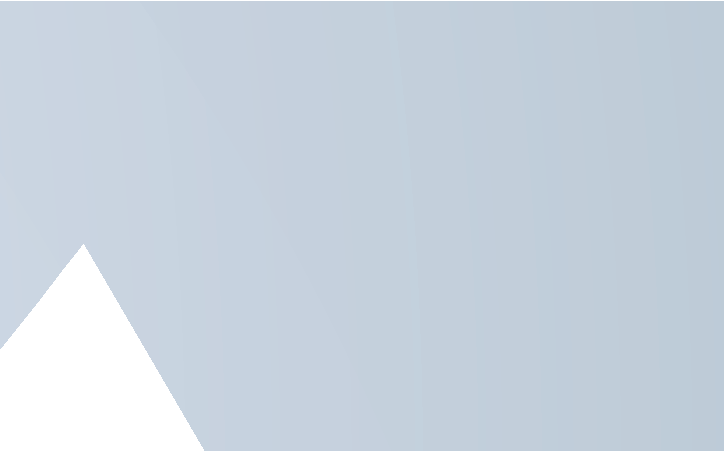 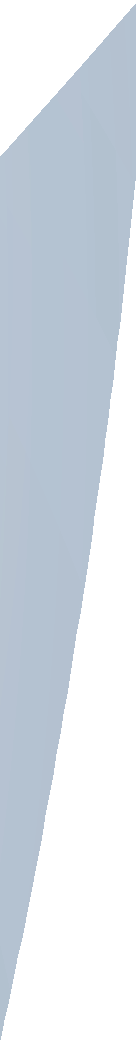 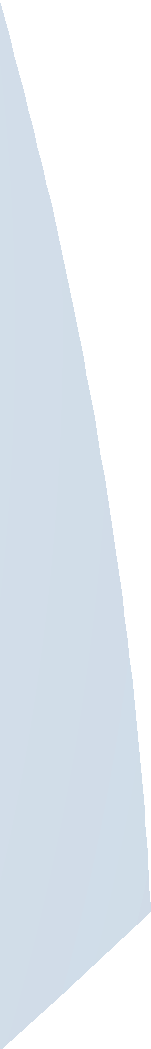 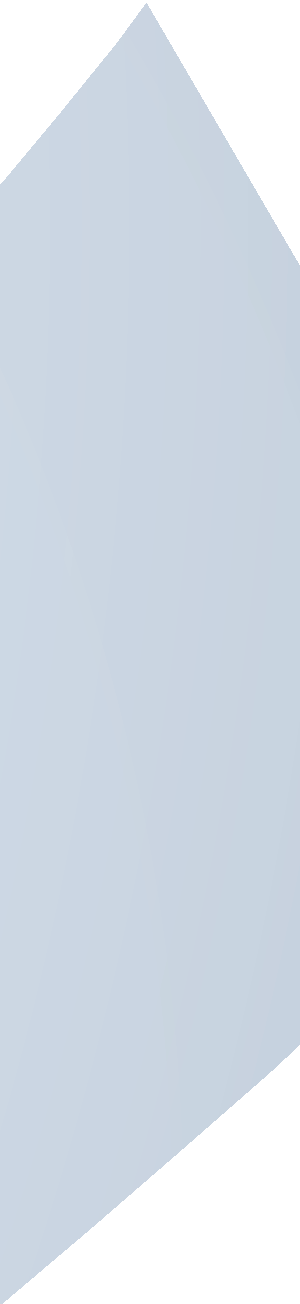 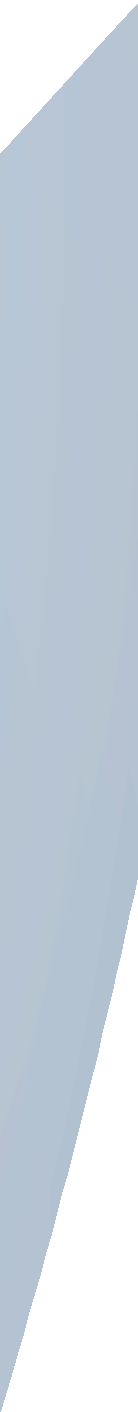 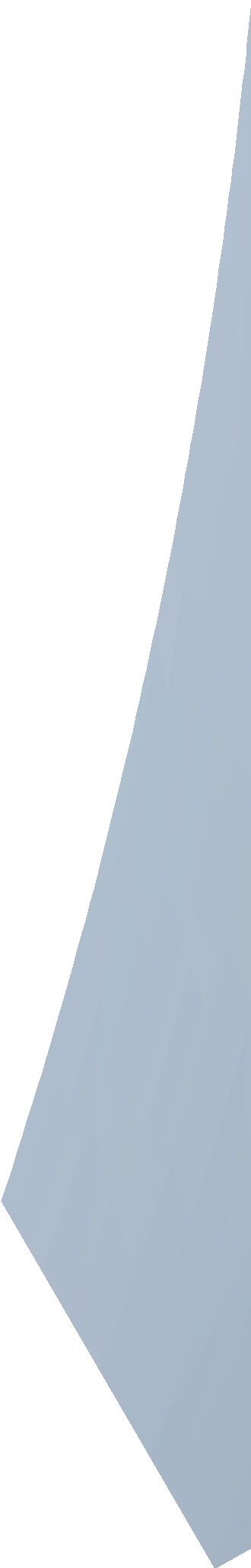 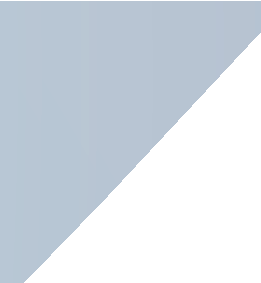 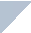 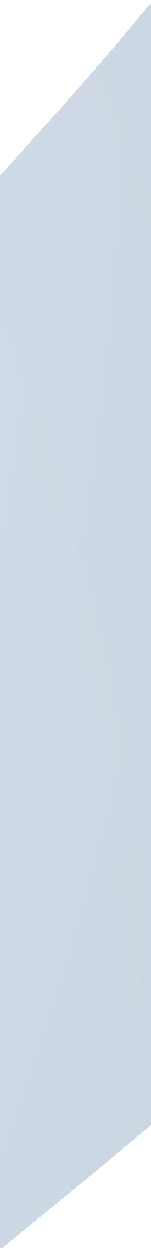 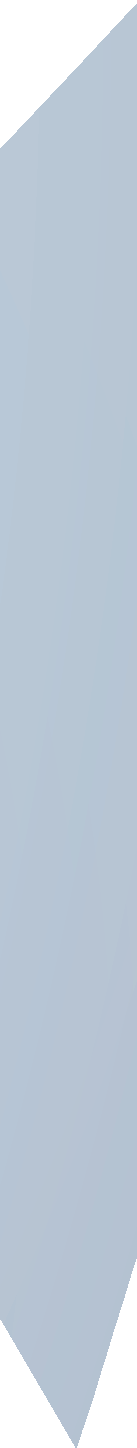 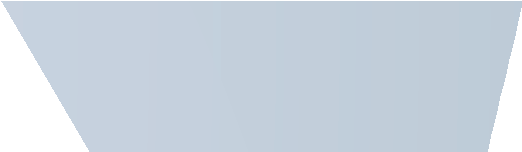 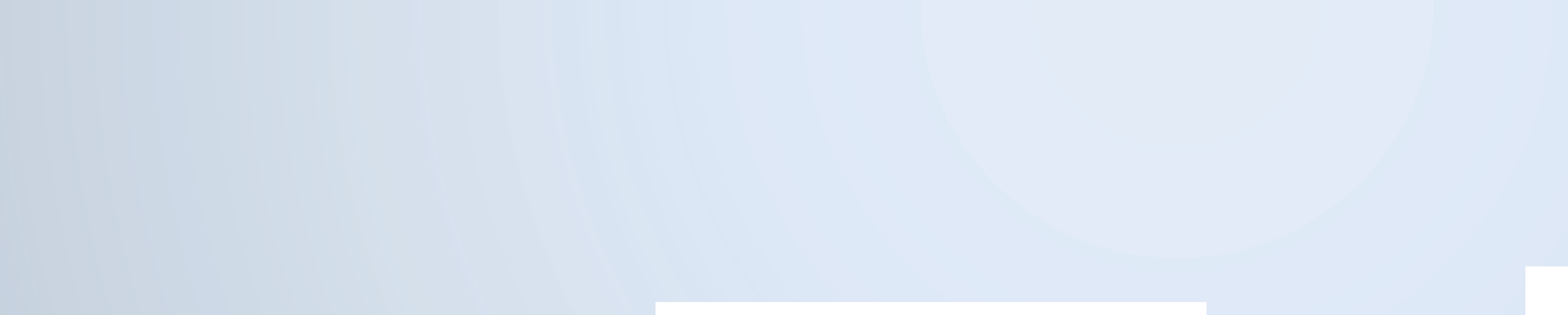 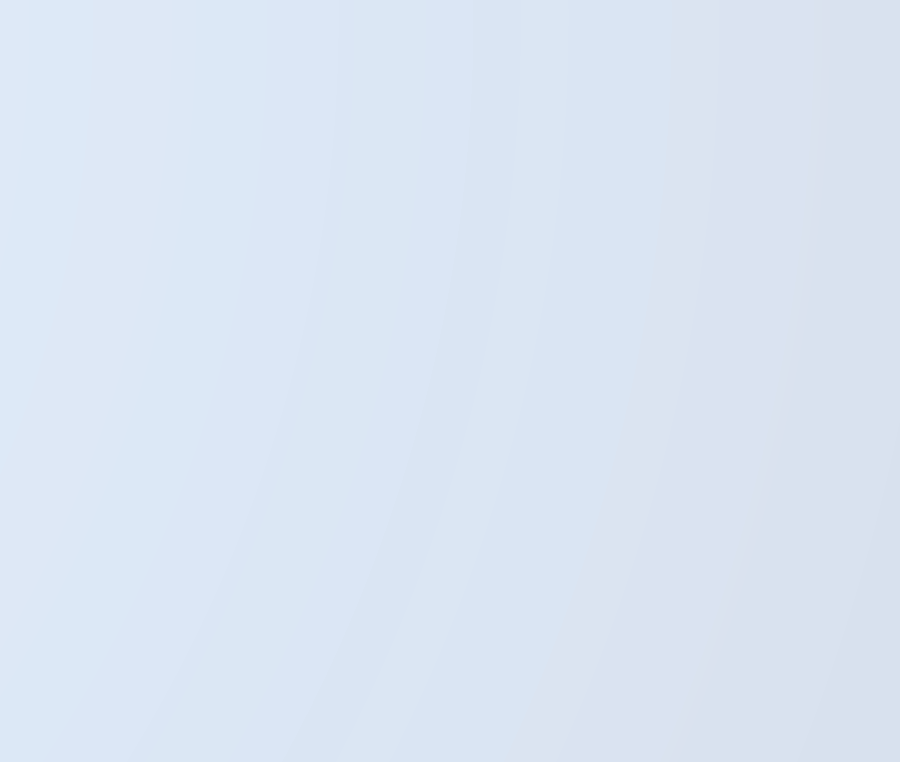 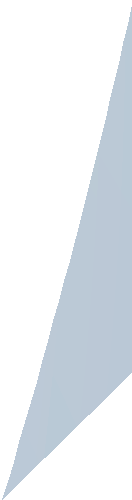 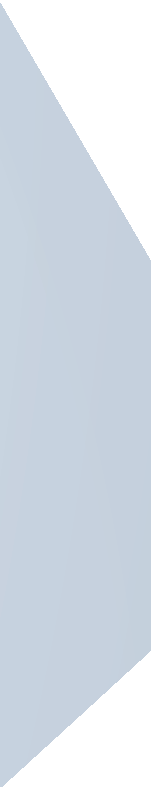 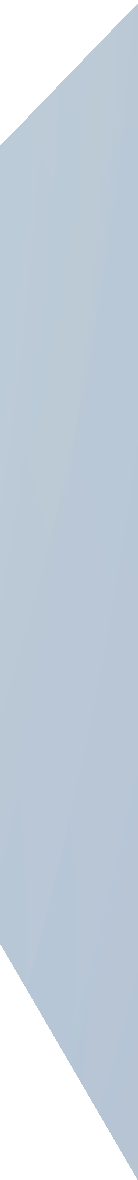 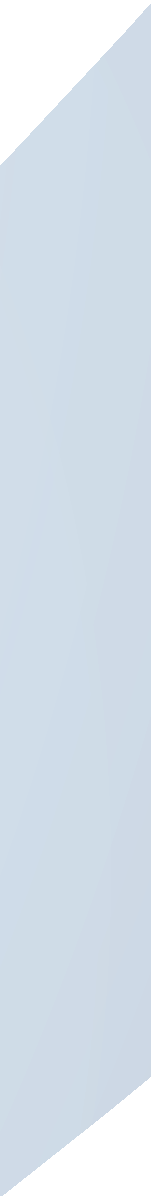 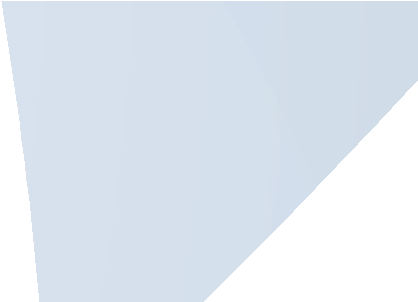 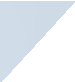 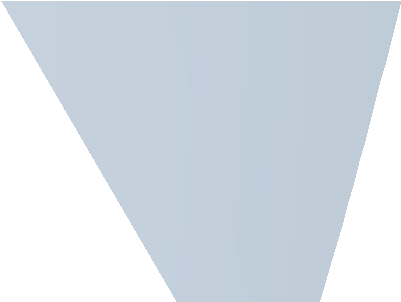 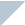 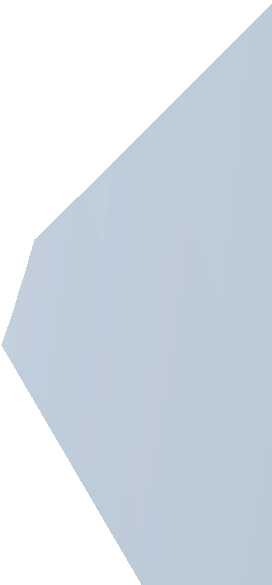 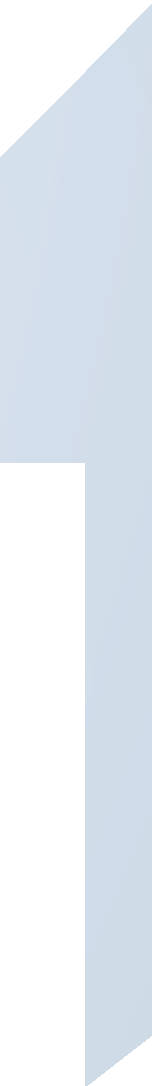 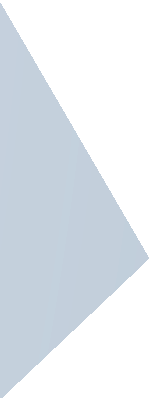 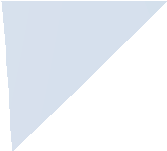 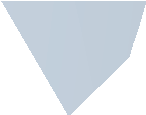 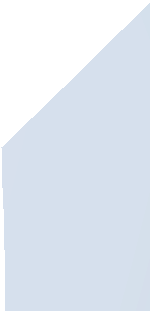 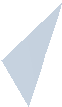 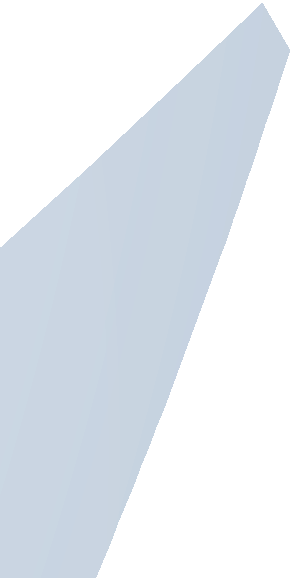 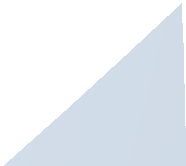 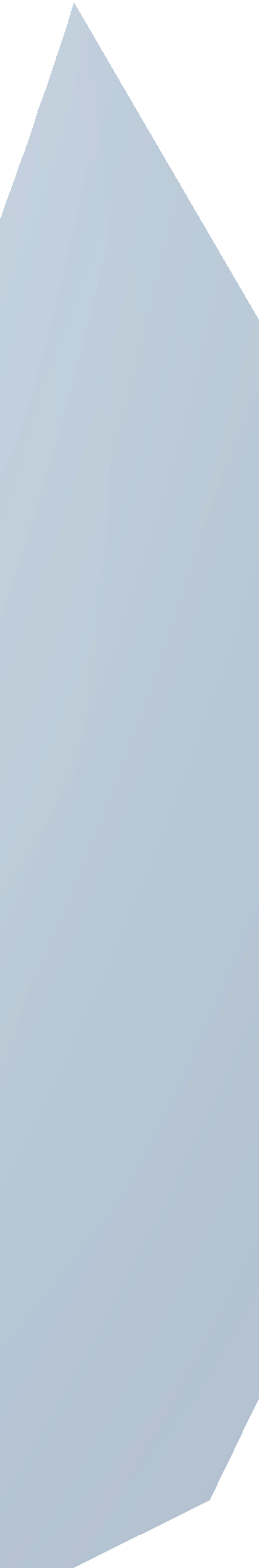 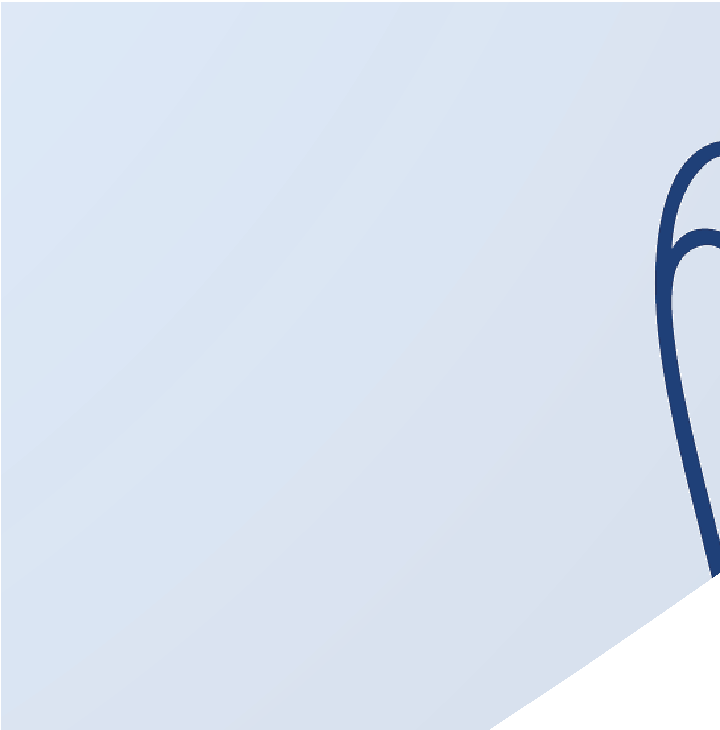 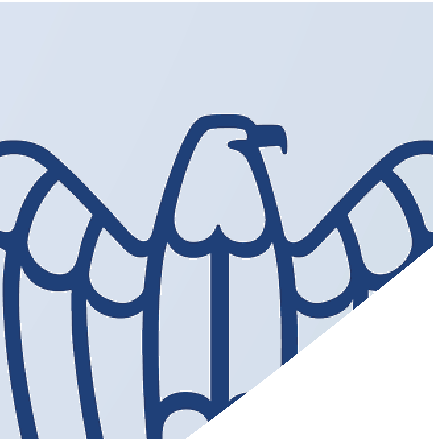 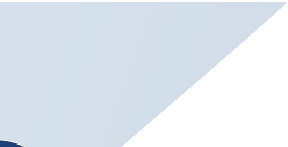 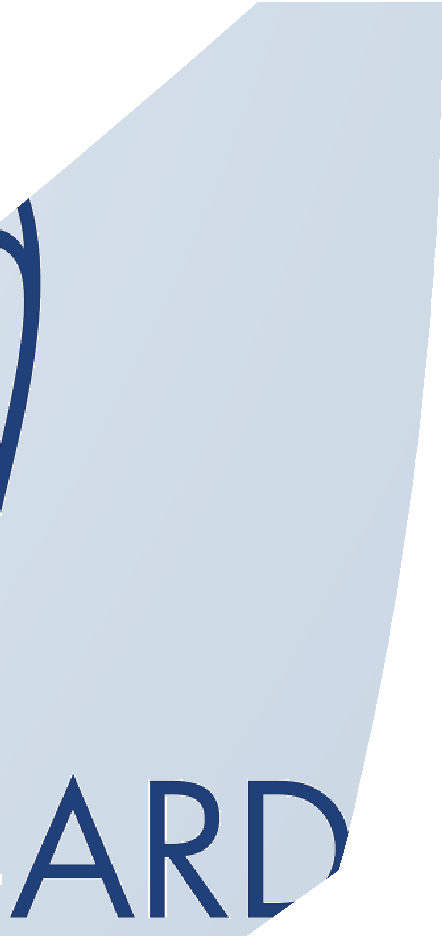 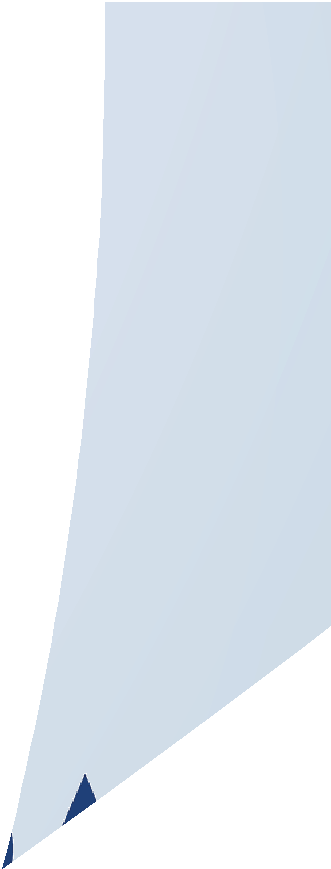 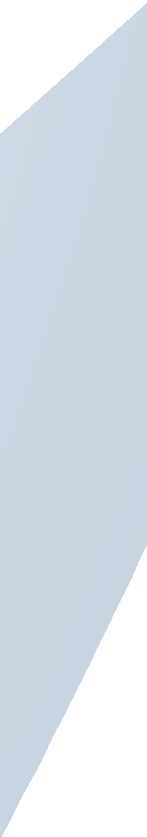 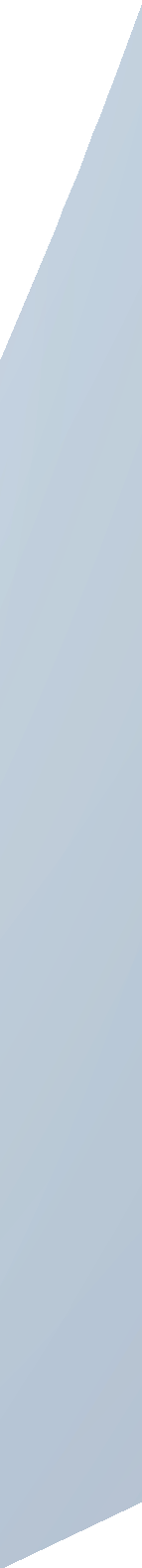 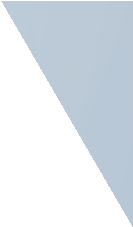 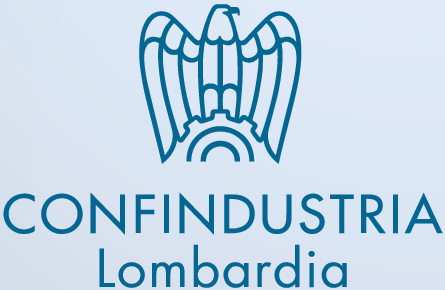 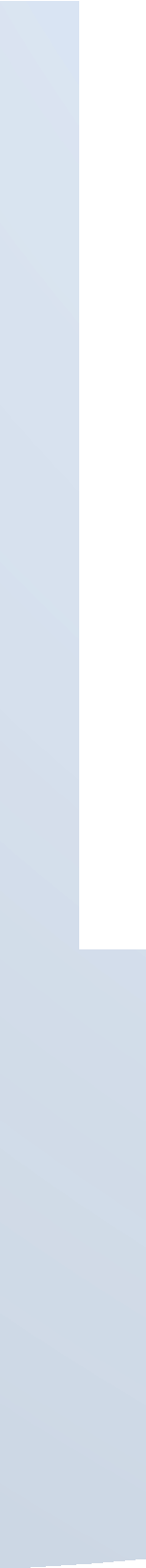 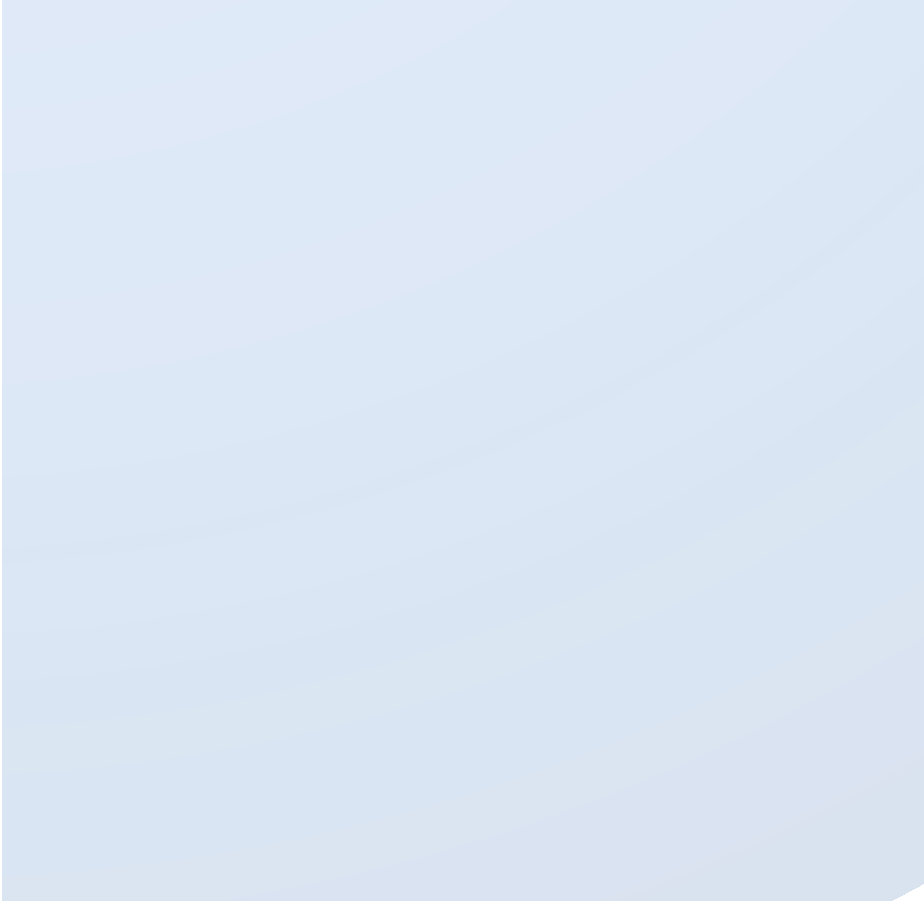 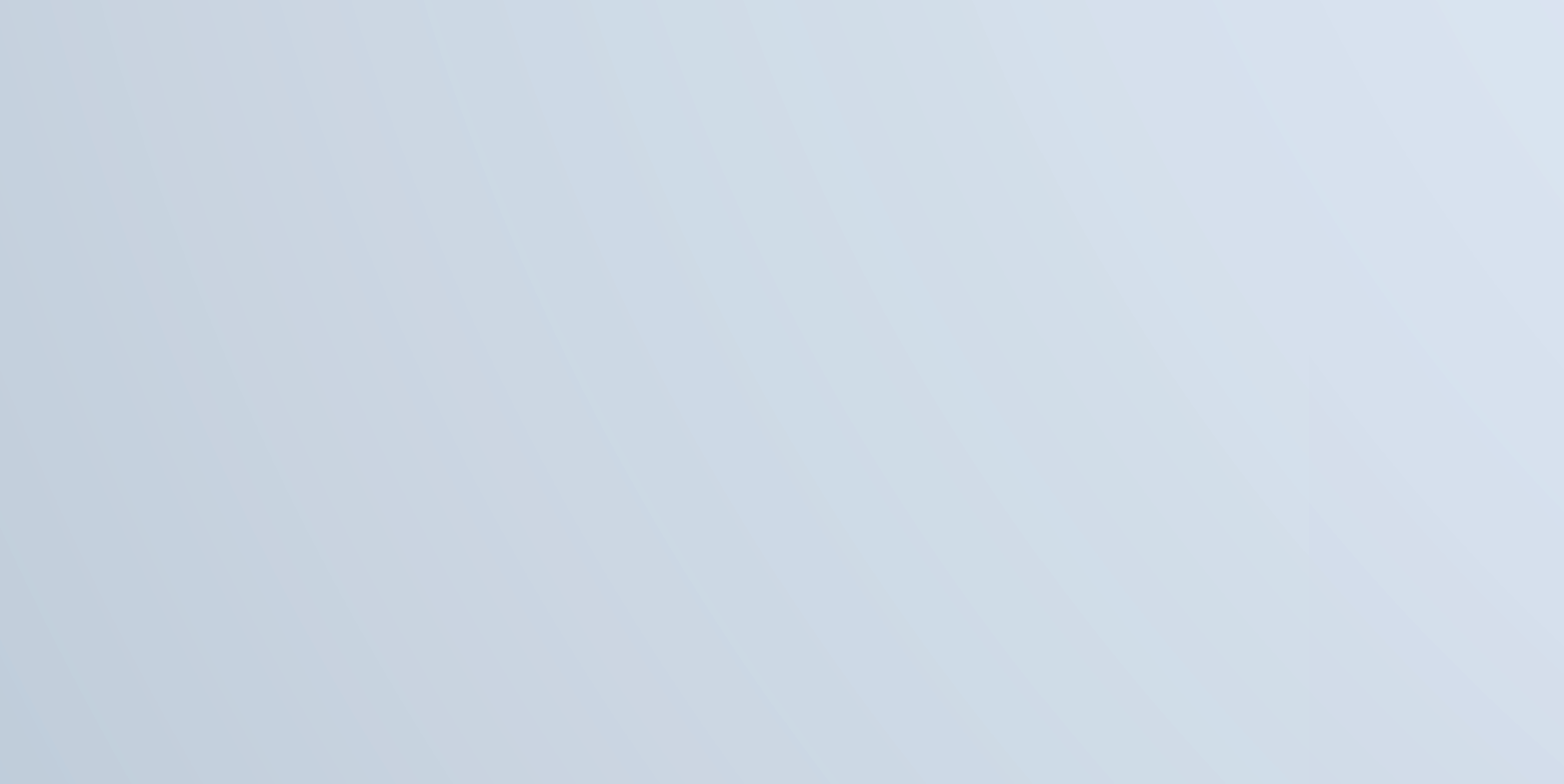 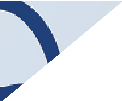 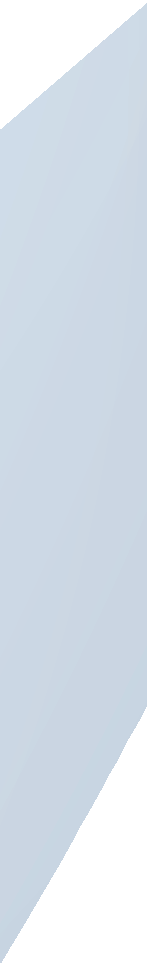 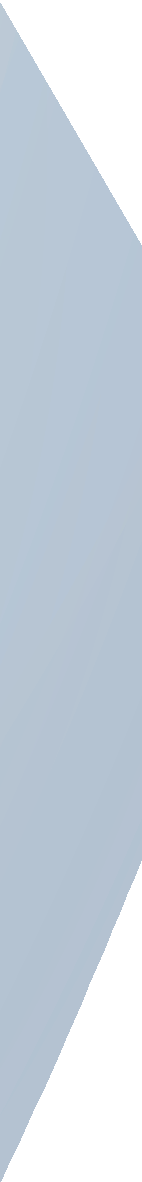 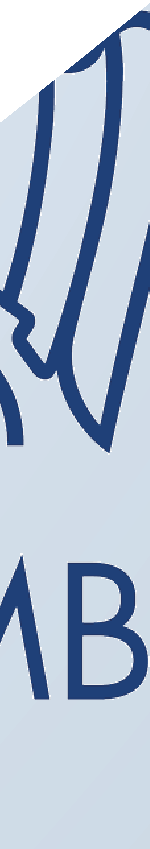 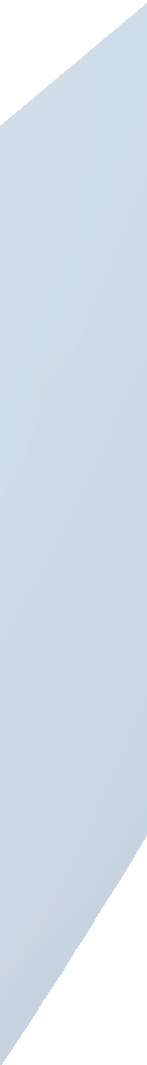 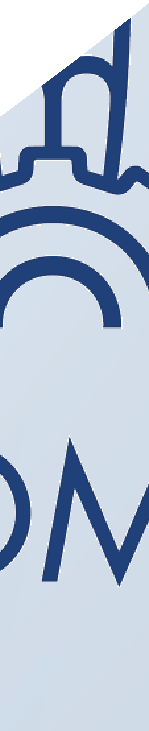 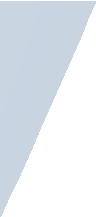 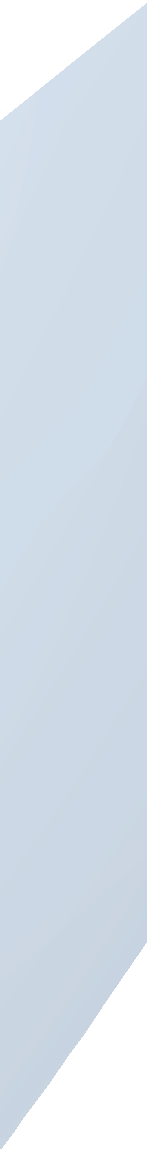 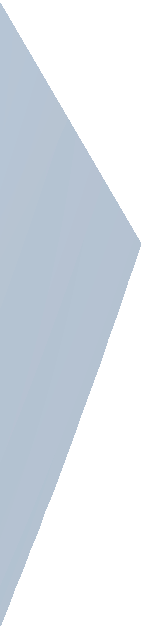 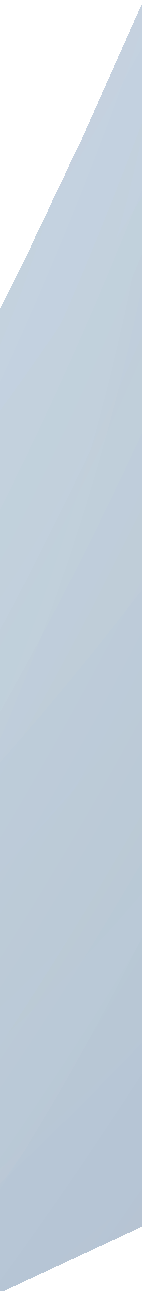 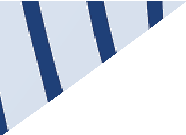 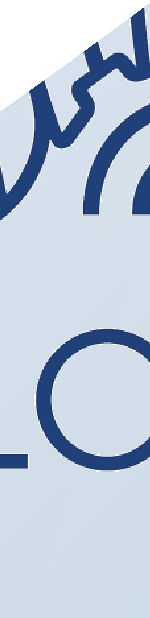 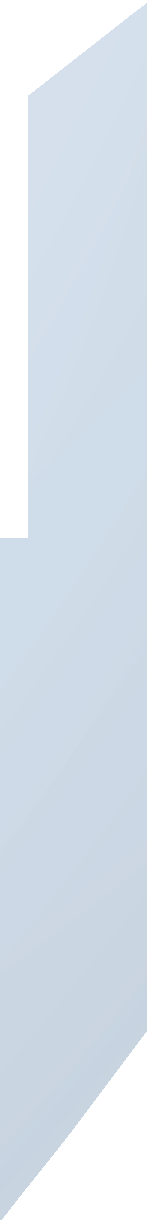 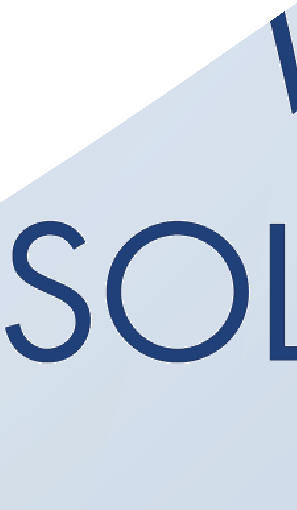 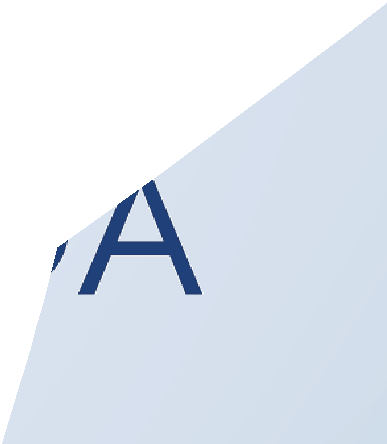 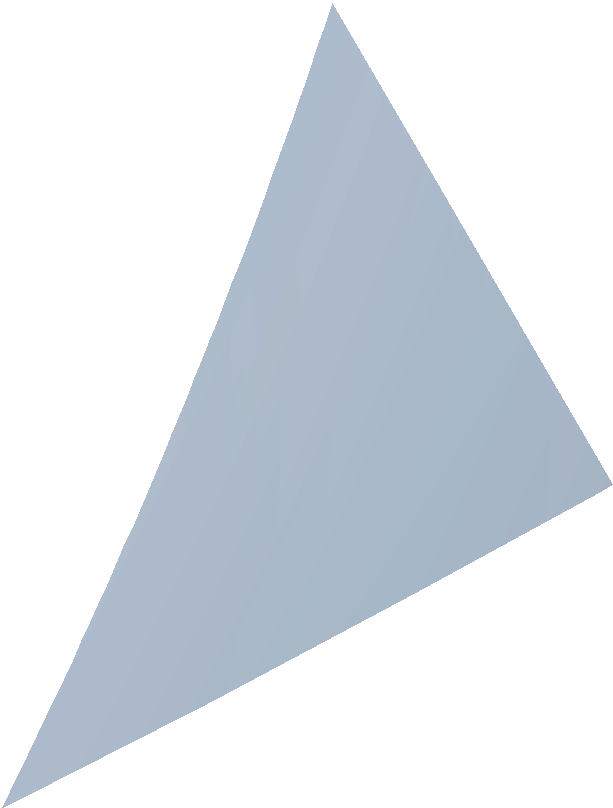 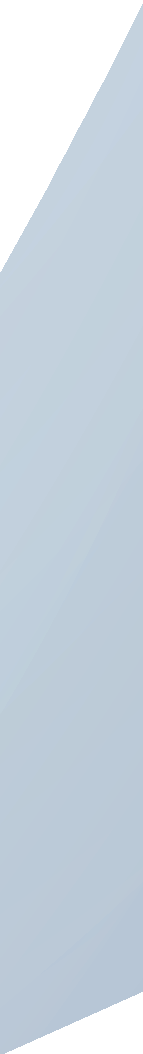 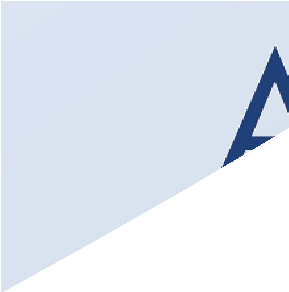 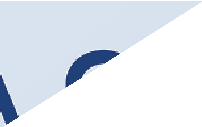 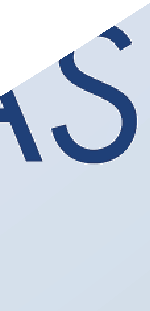 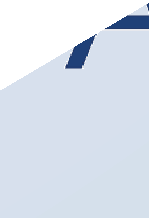 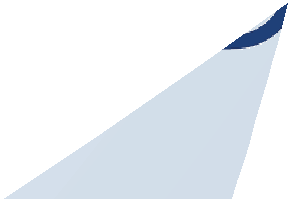 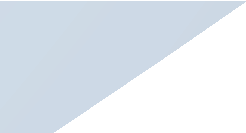 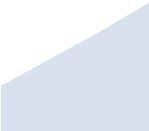 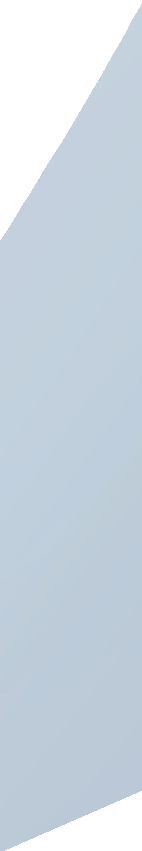 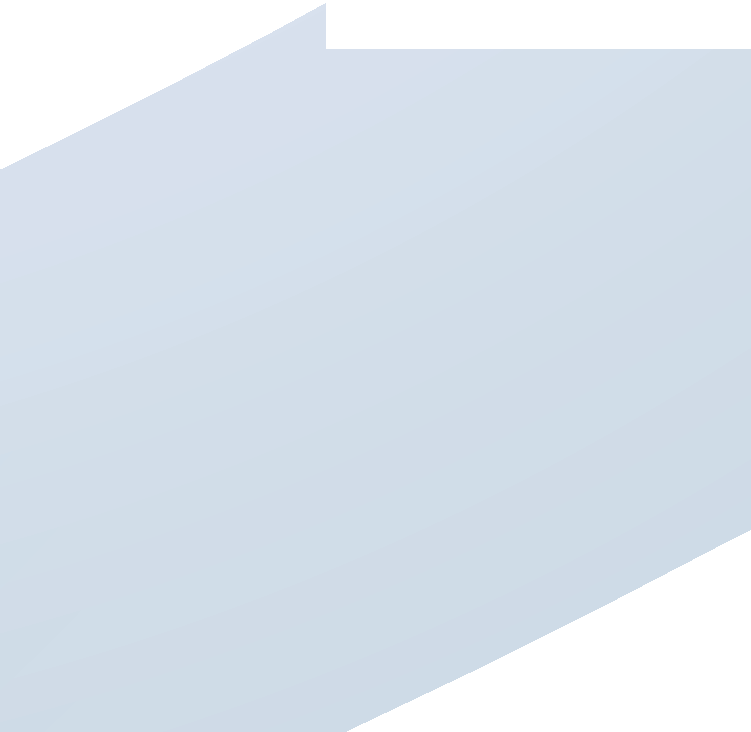 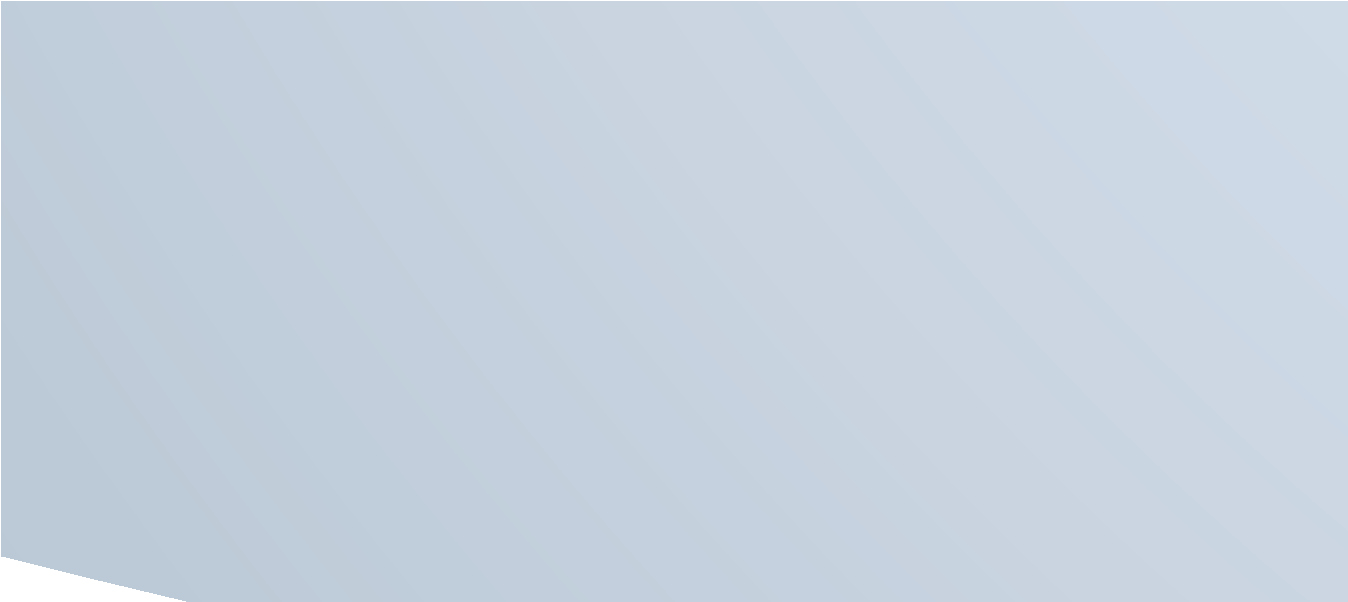 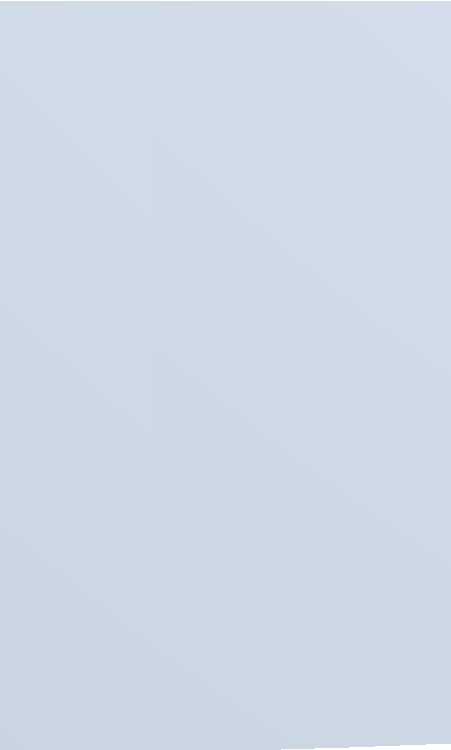 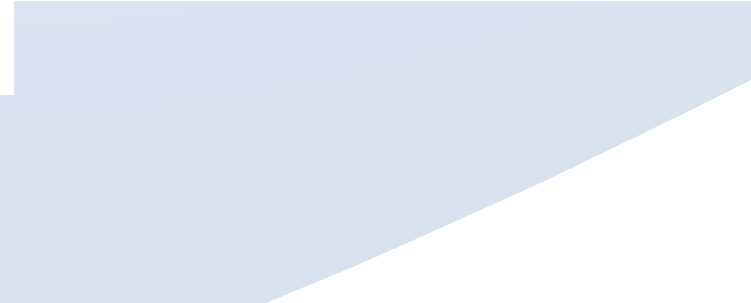 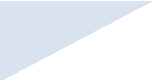 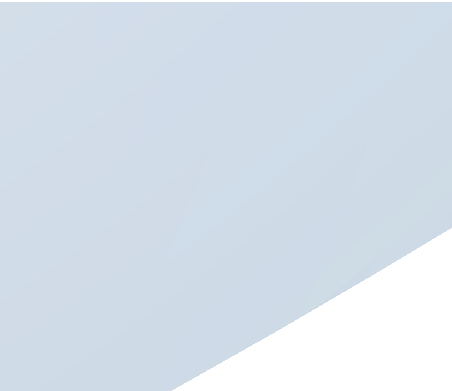 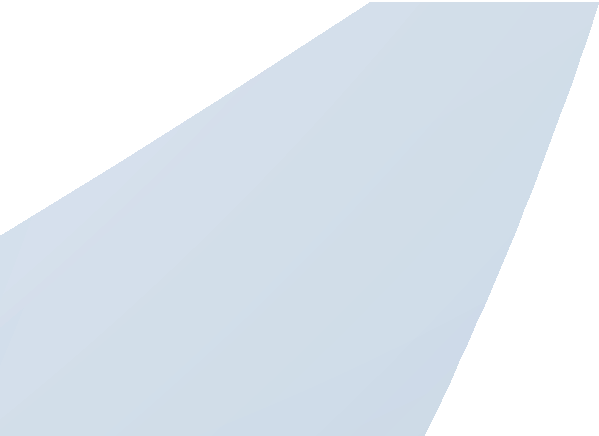 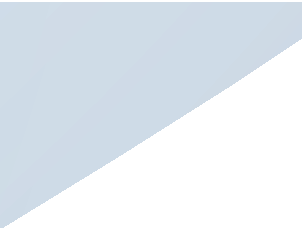 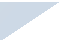 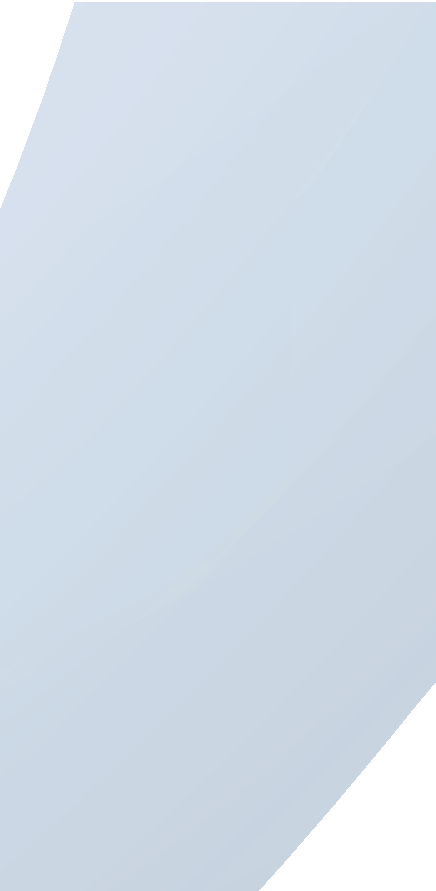 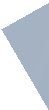 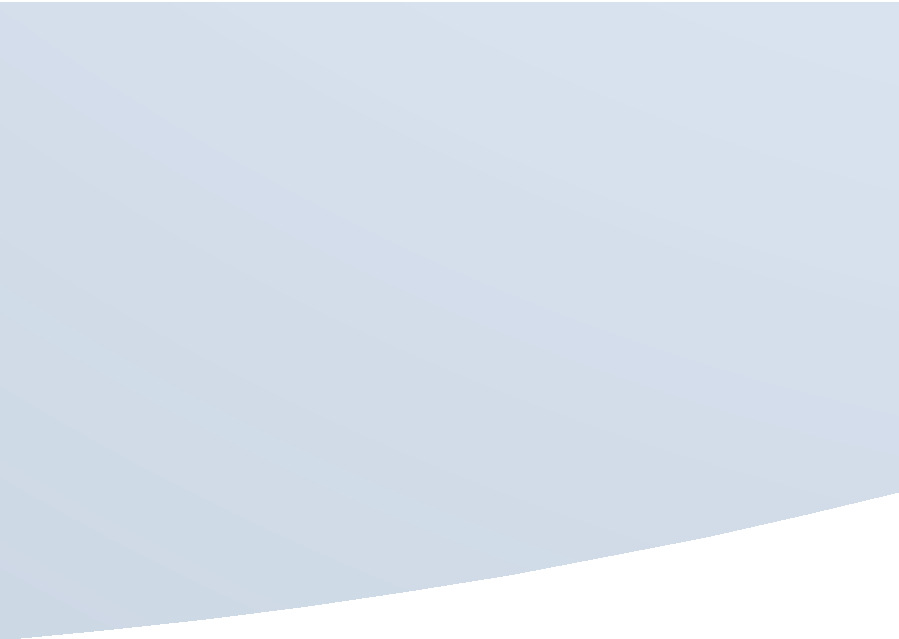 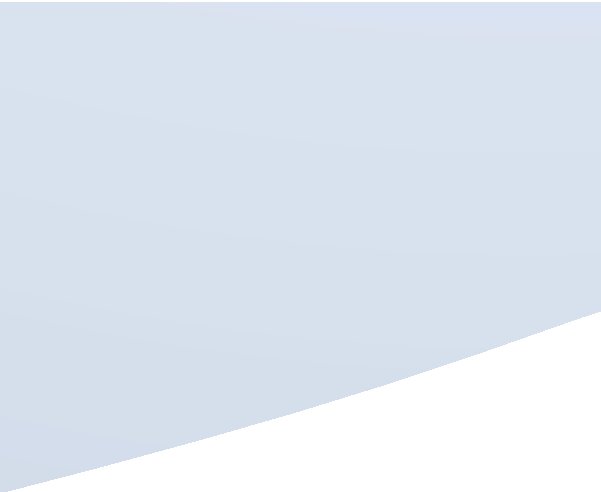 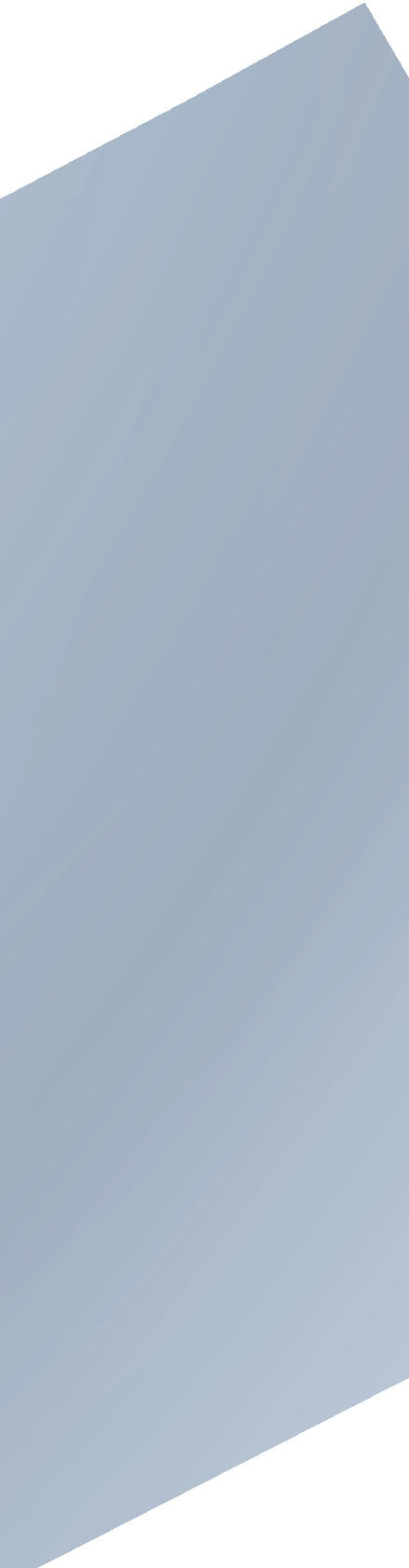 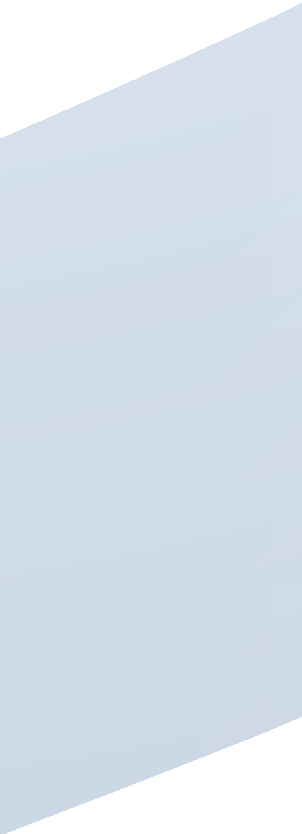 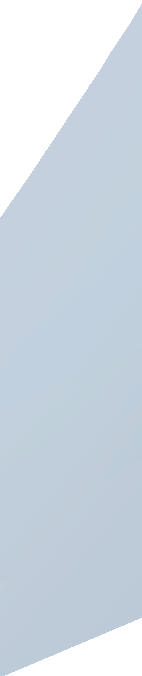 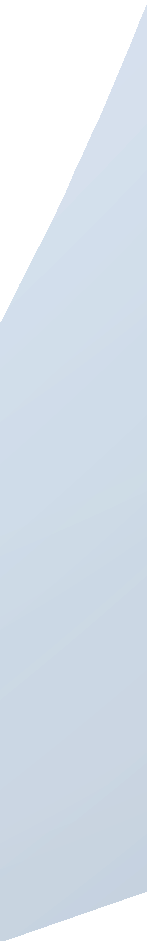 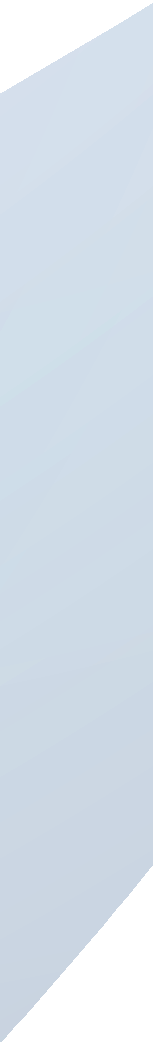 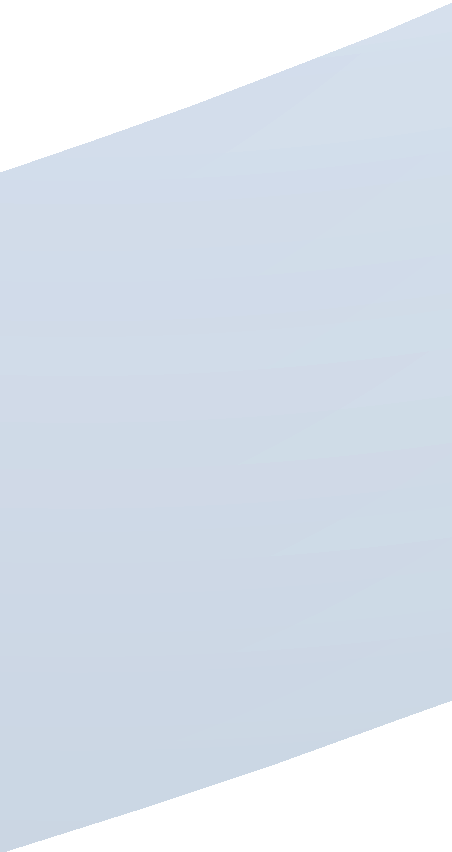 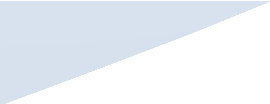 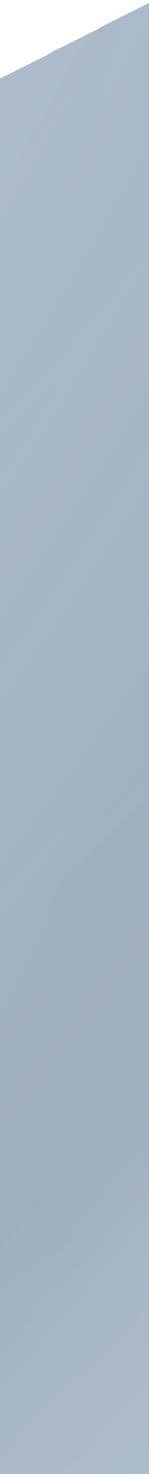 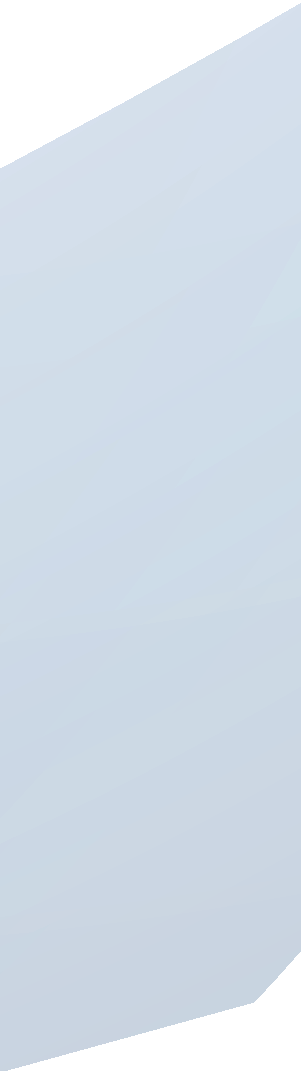 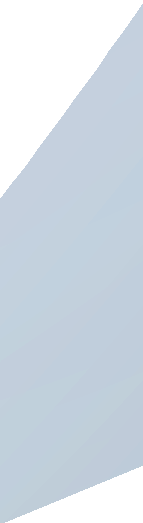 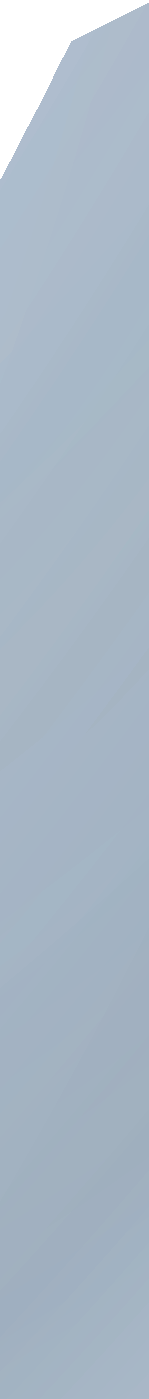 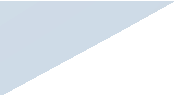 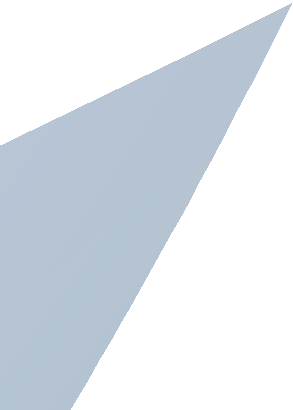 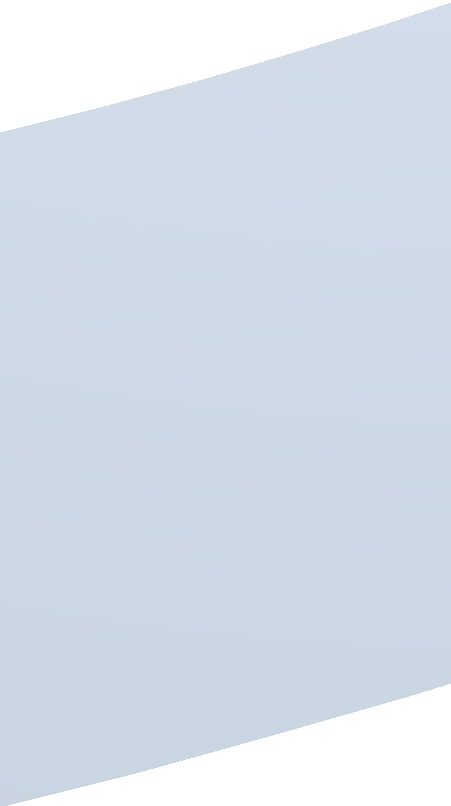 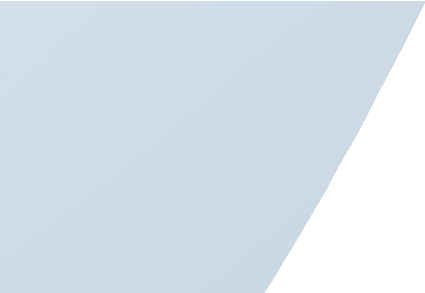 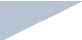 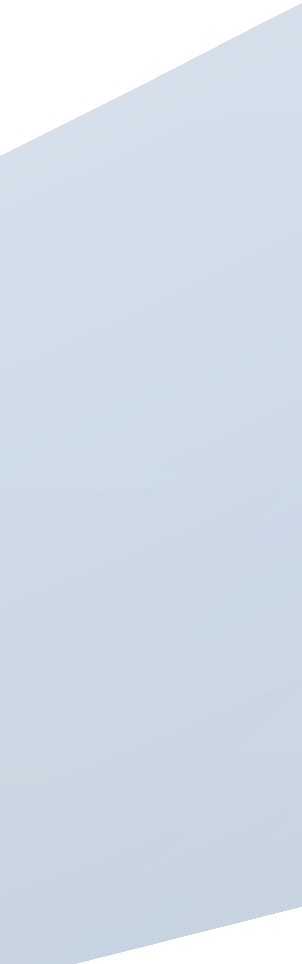 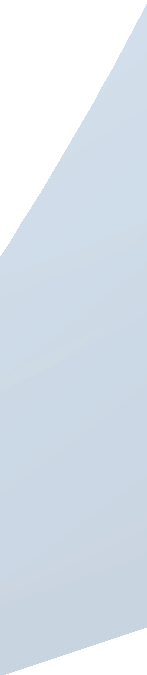 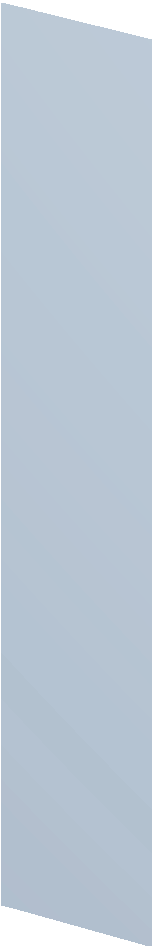 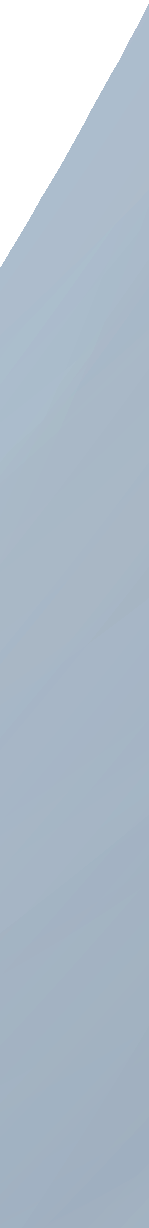 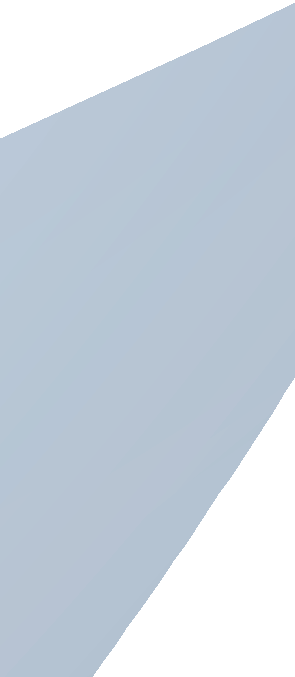 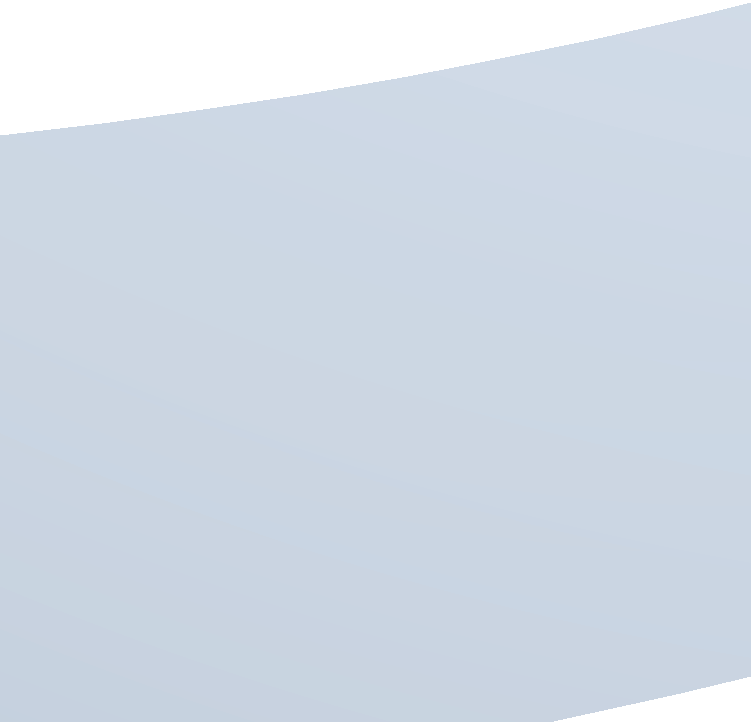 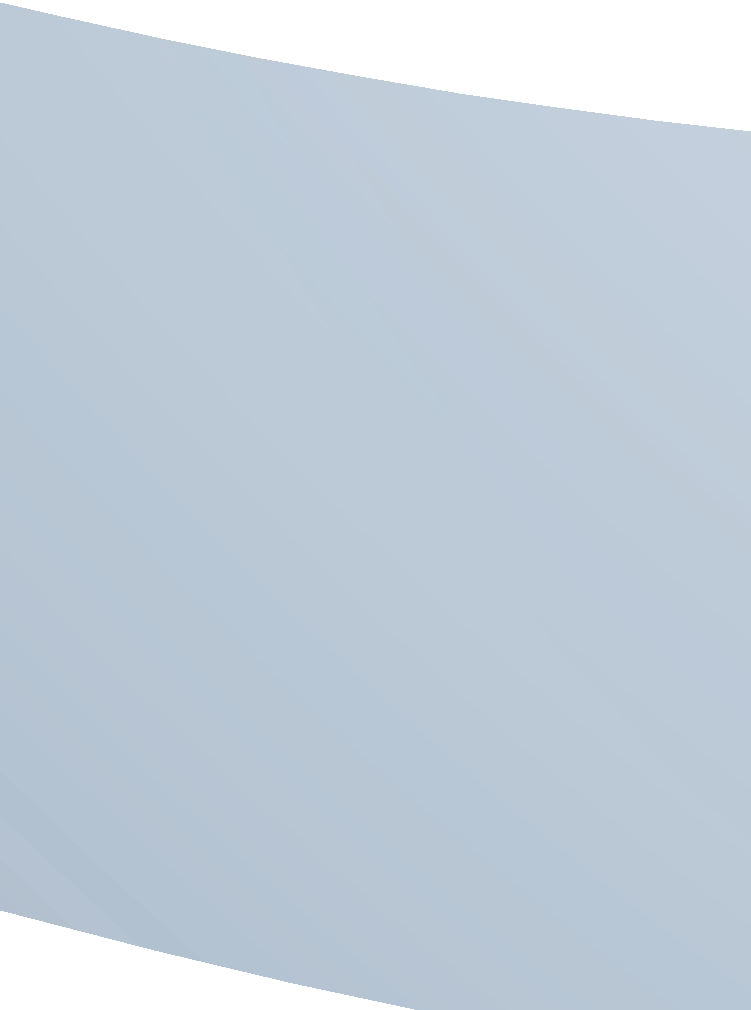 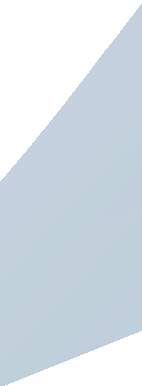 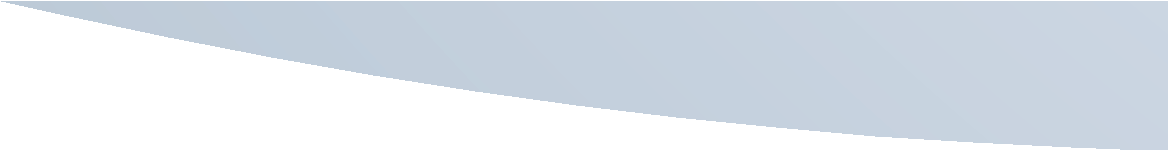 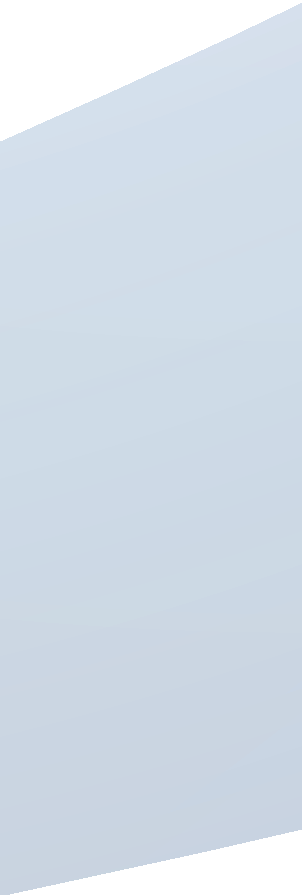 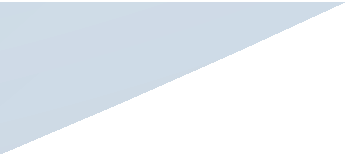 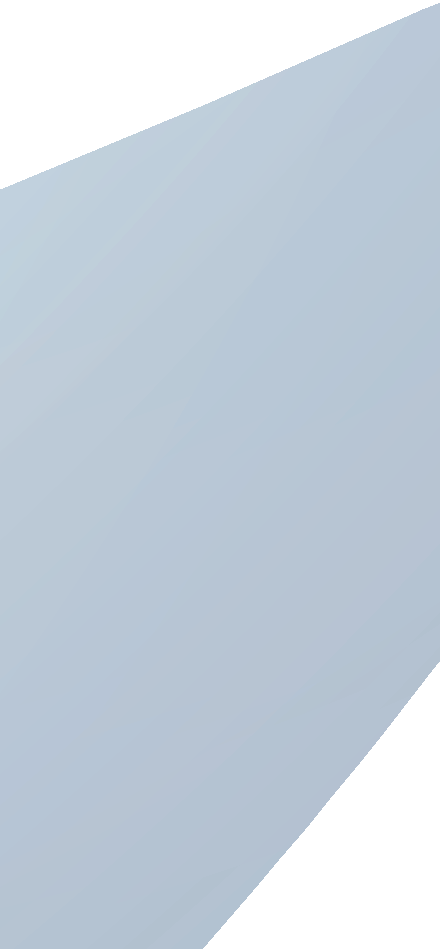 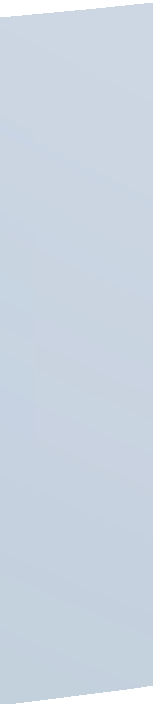 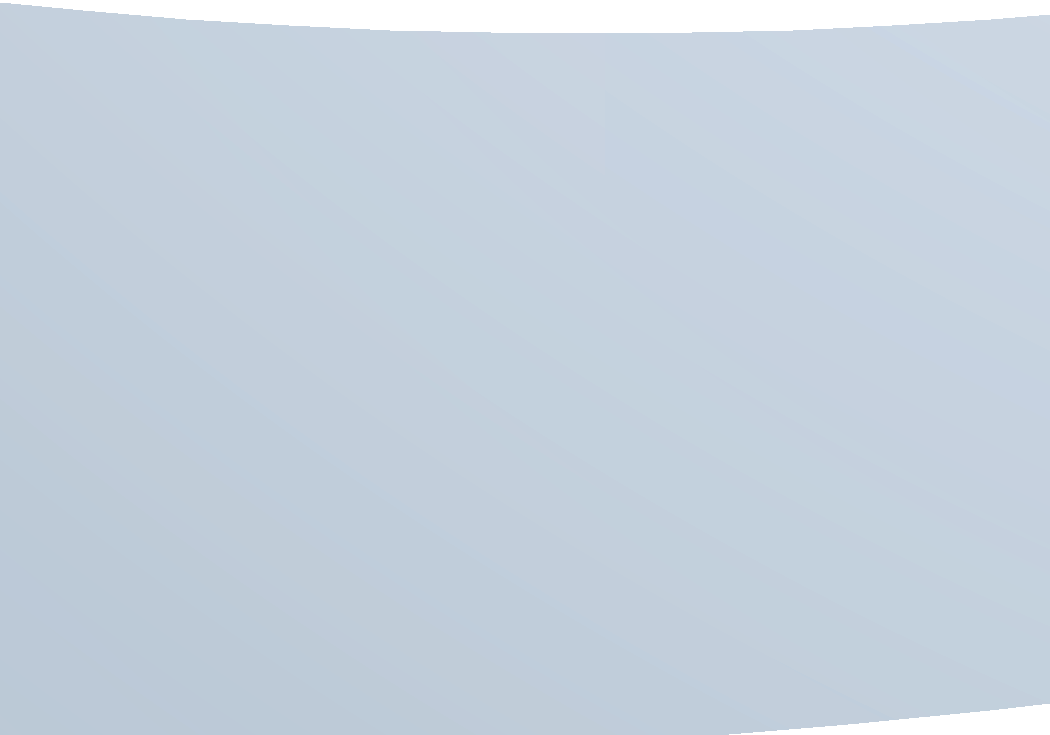 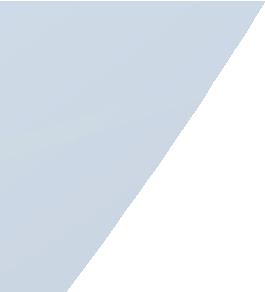 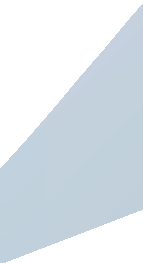 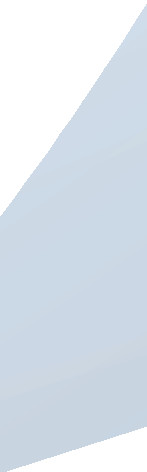 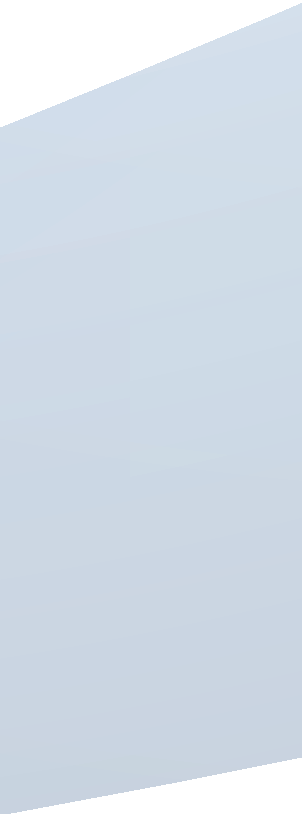 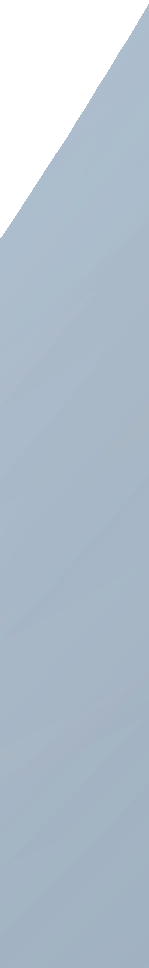 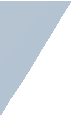 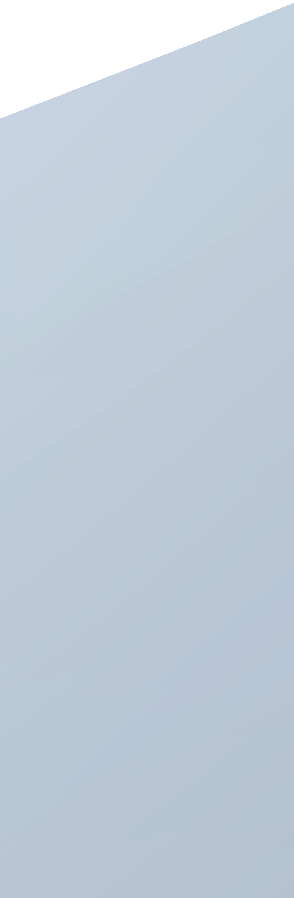 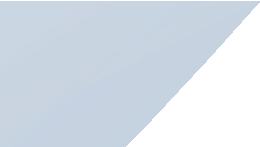 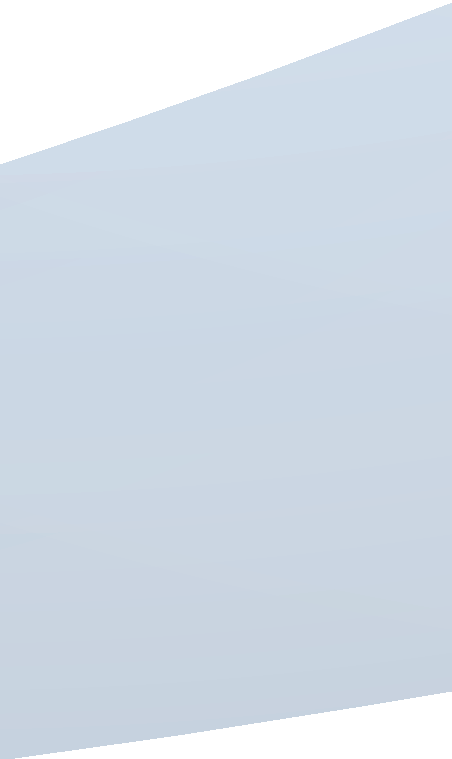 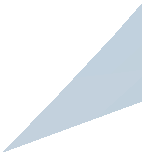 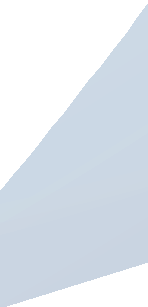 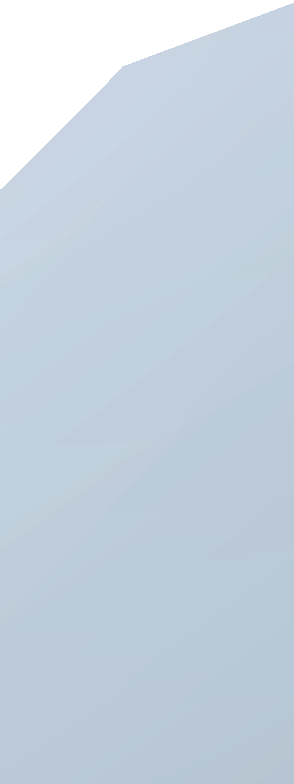 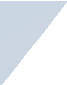 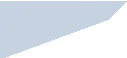 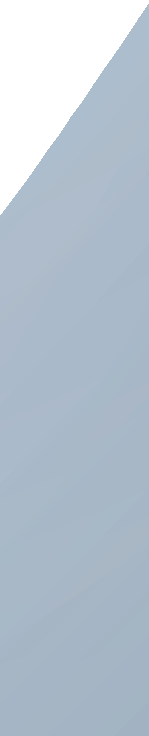 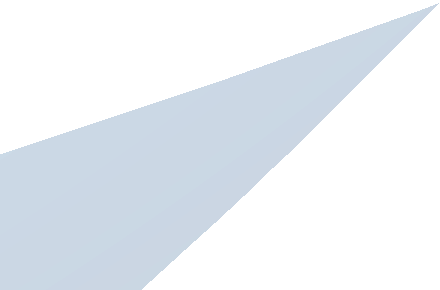 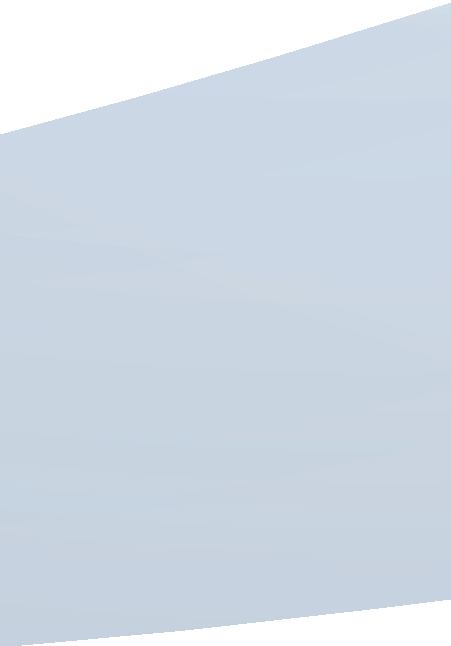 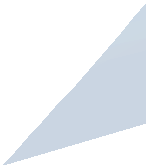 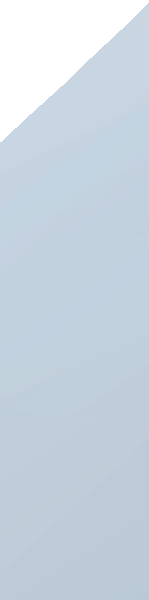 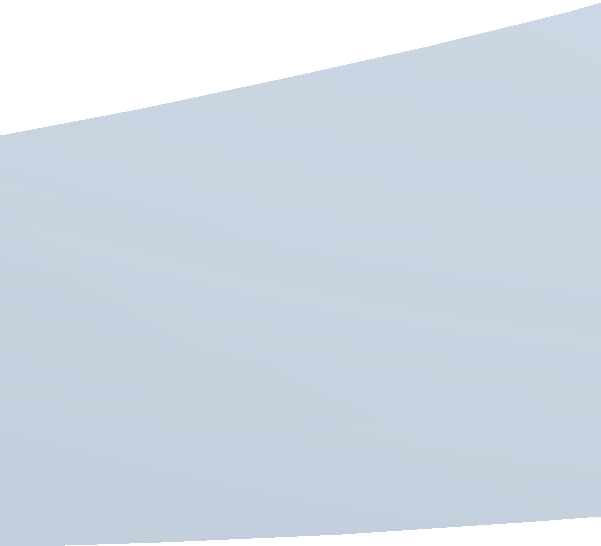 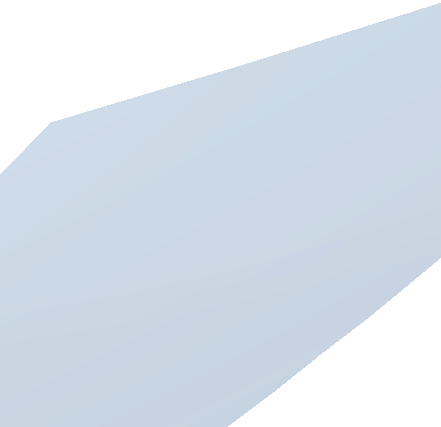 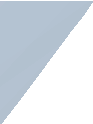 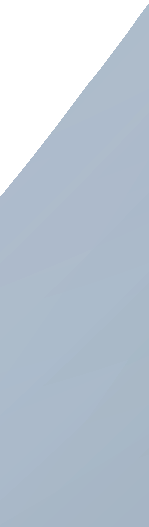 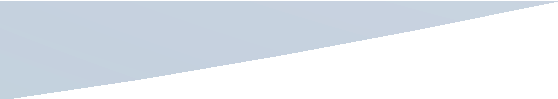 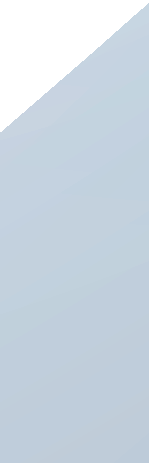 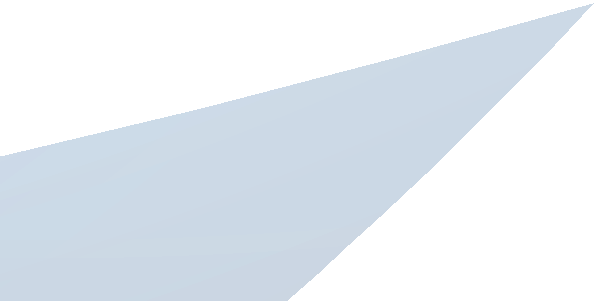 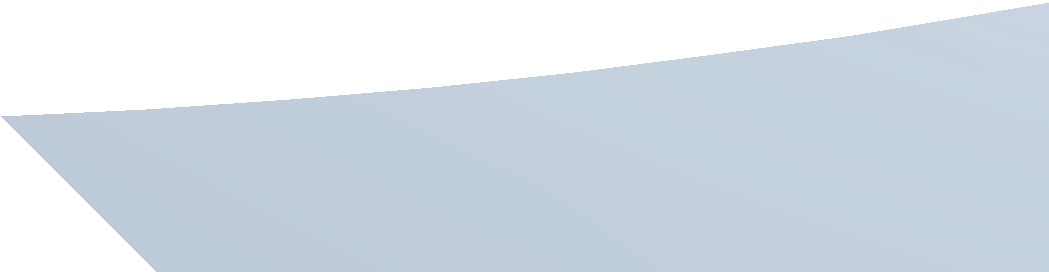 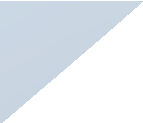 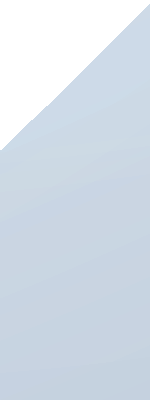 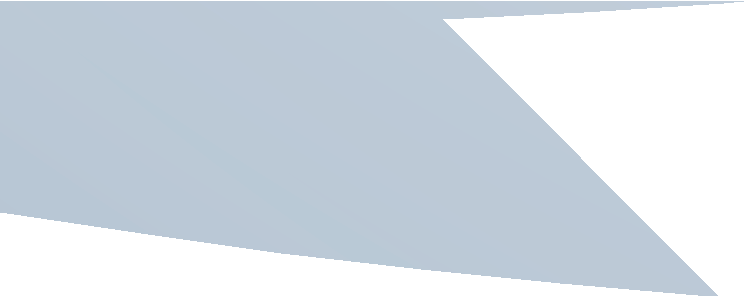 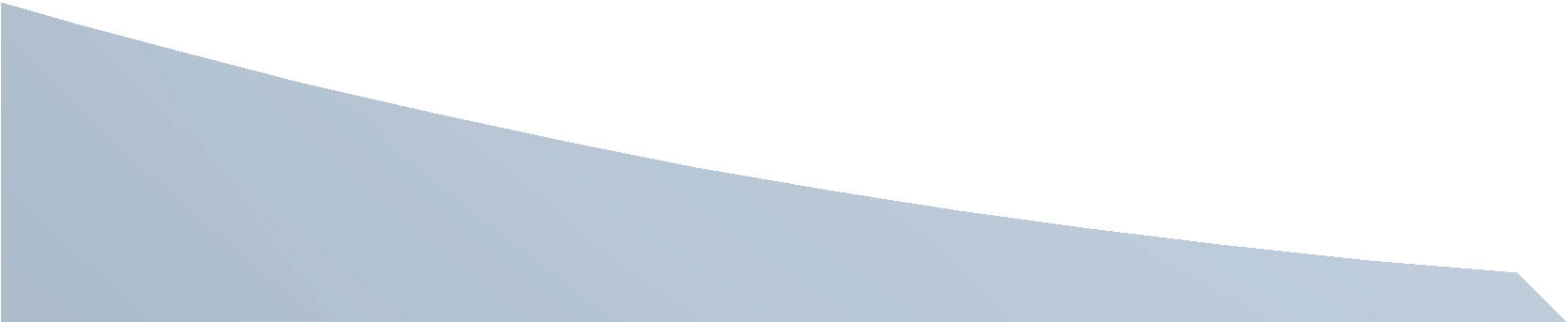 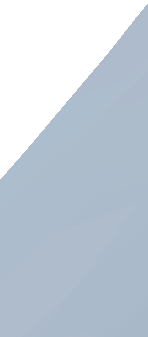 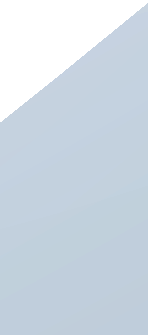 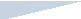 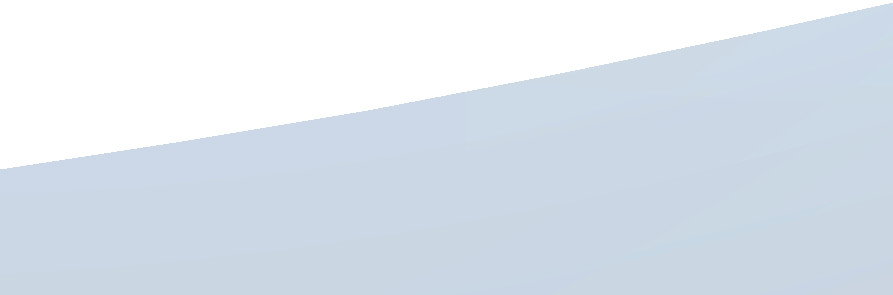 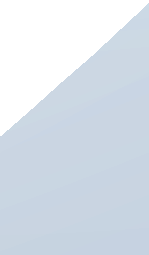 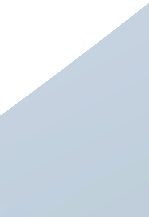 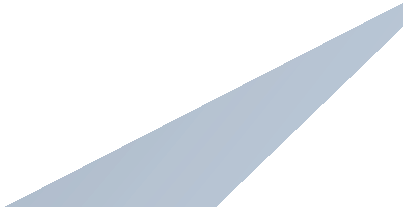 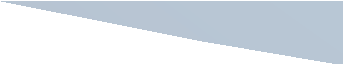 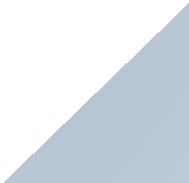 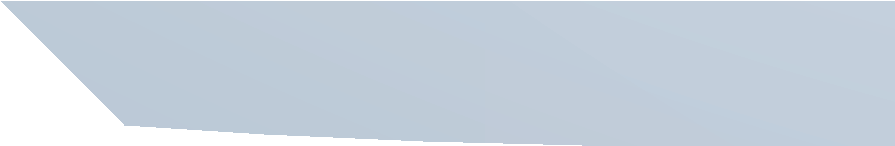 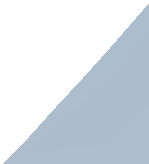 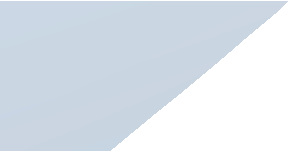 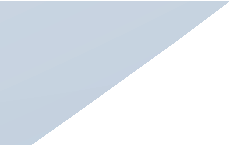 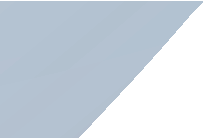 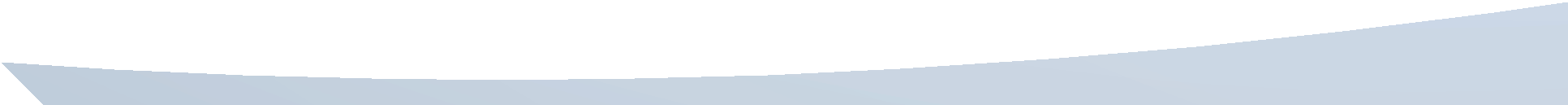 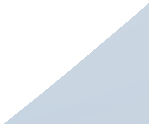 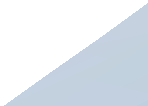